XVIII LICEUM OGÓLNIKSZTAŁCĄCE
WYDARZENIA  I OSIĄGNIĘCIA 
          I SEMESTR  ROKU SZK. 2019/2020
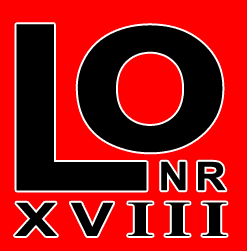 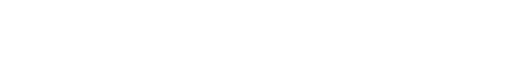 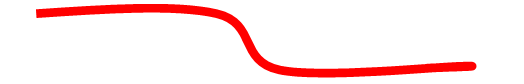 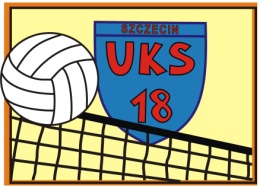 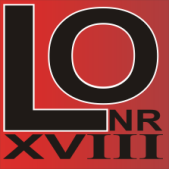 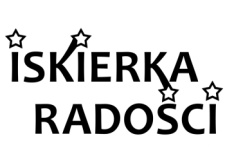 KADRA  2019/2020
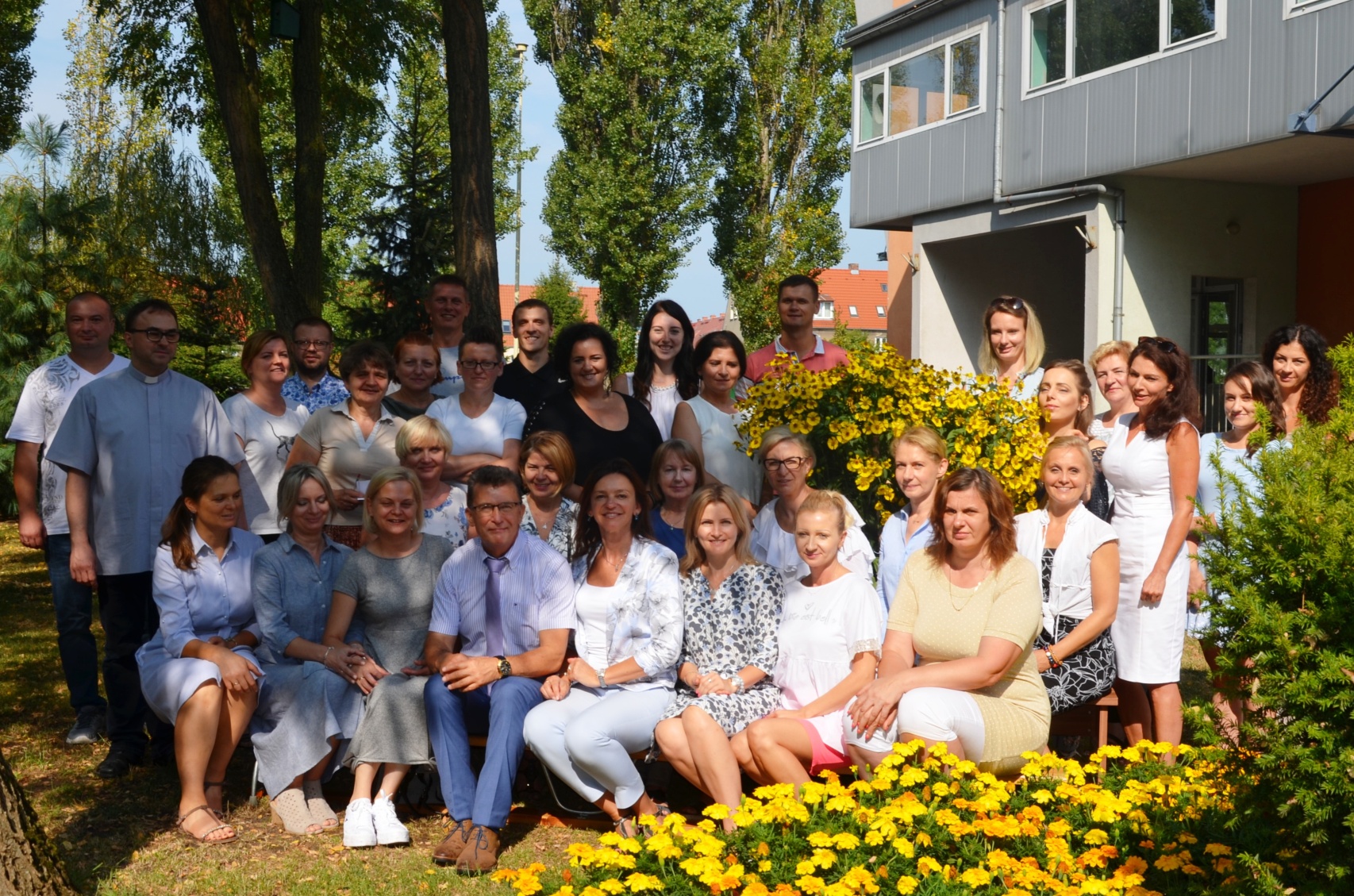 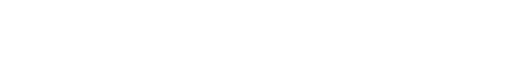 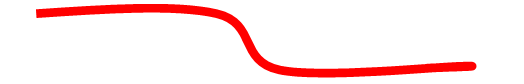 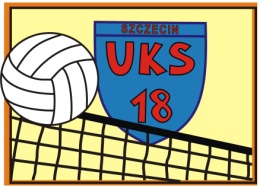 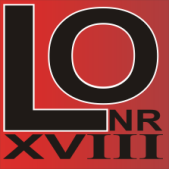 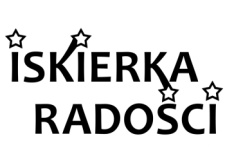 DRUŻYNY SZKOLNE 2019/2020
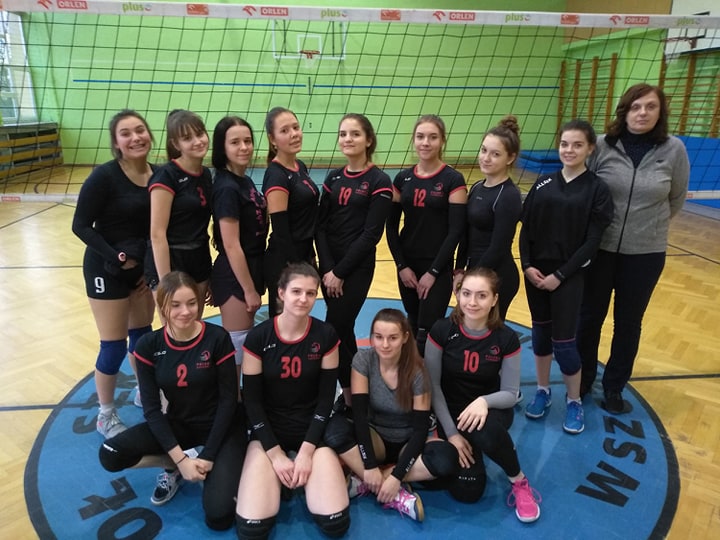 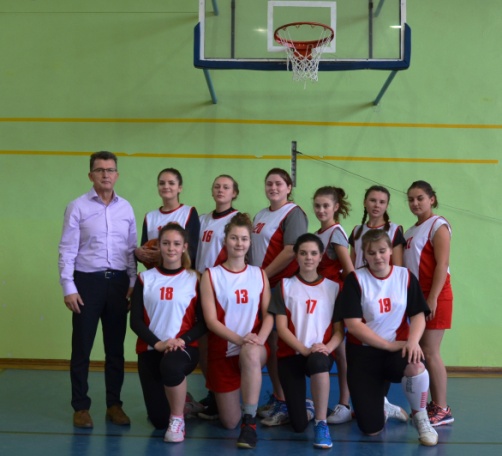 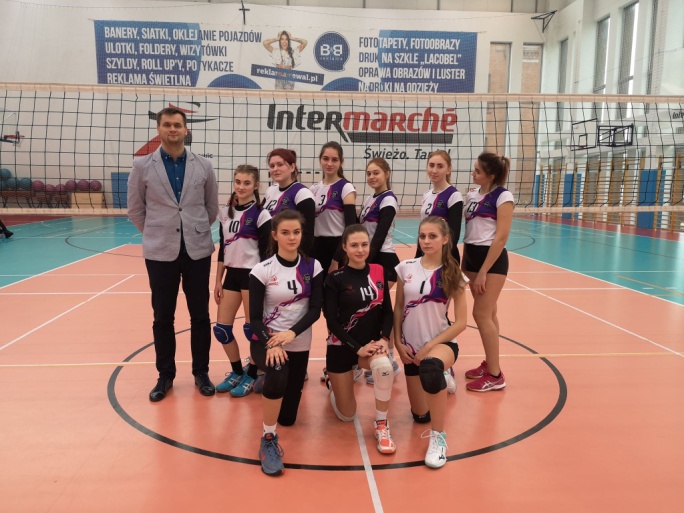 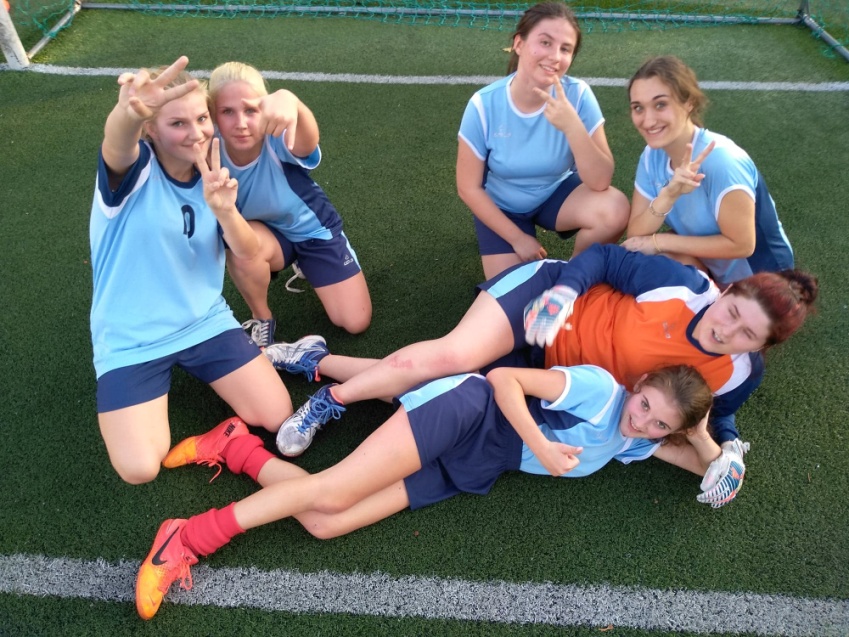 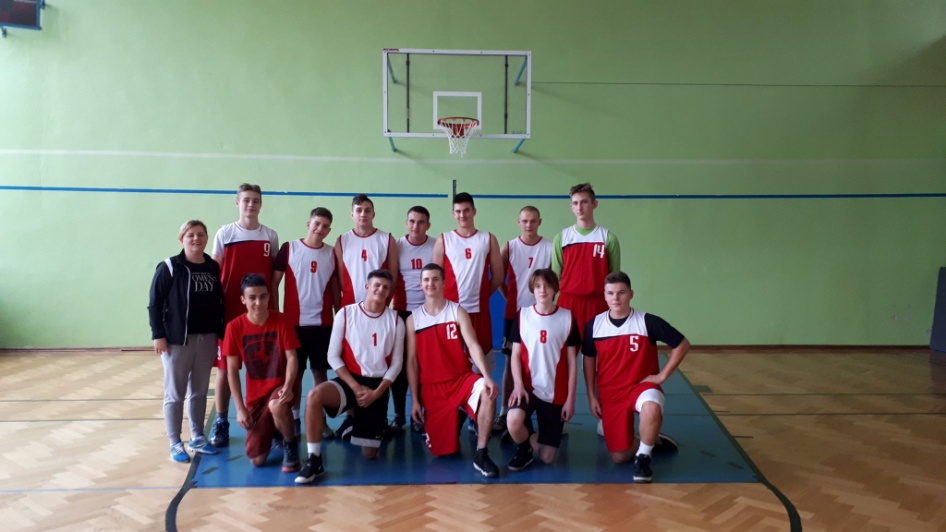 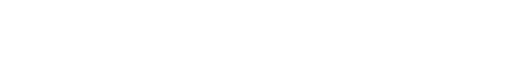 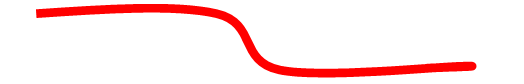 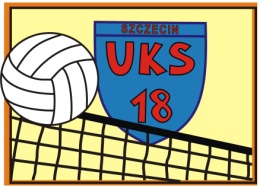 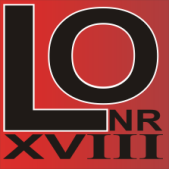 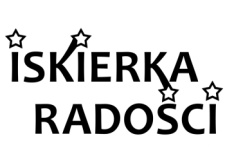 Mistrzostwa XVIII LO w Lekkoatletyce                   
                                            w   ramach Europejskiego Tygodnia Sportu
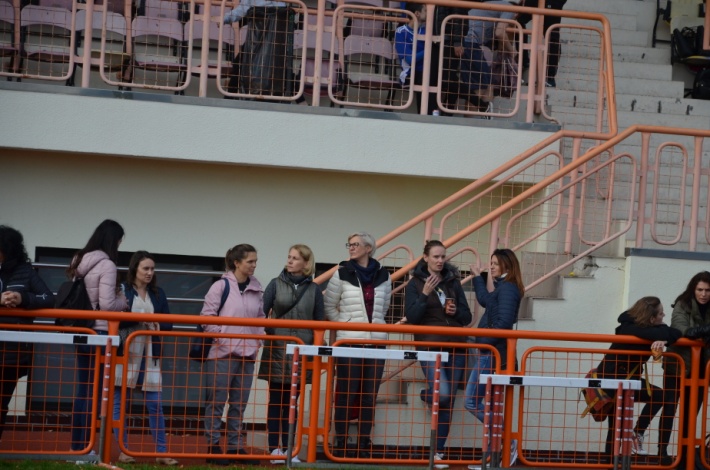 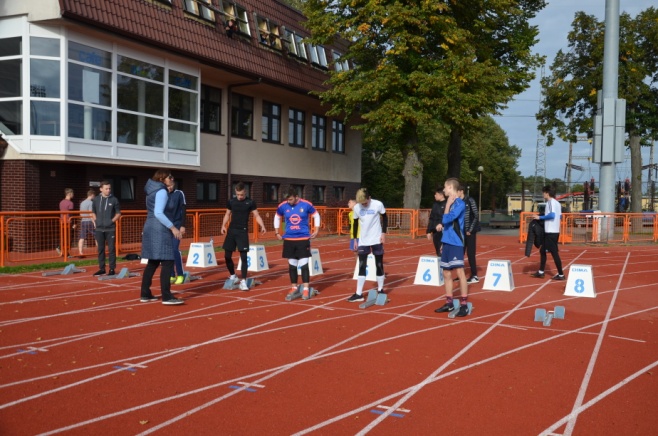 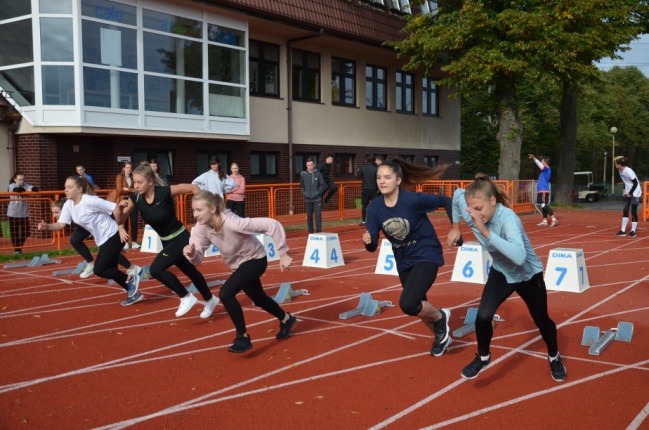 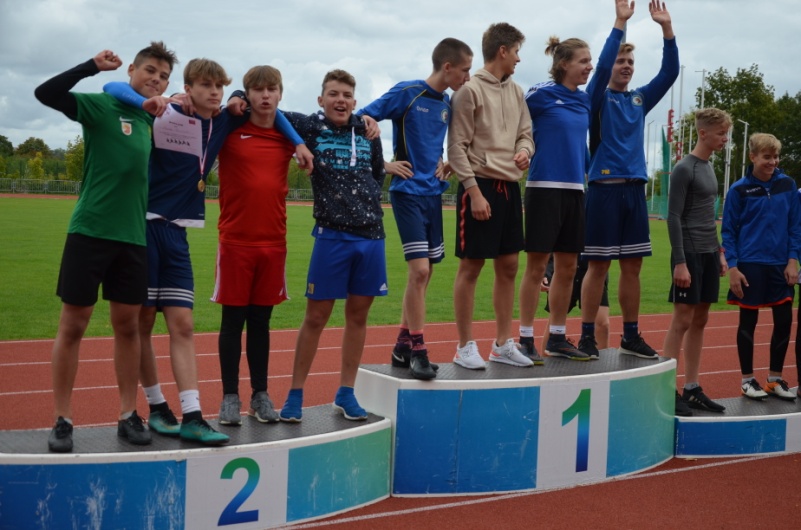 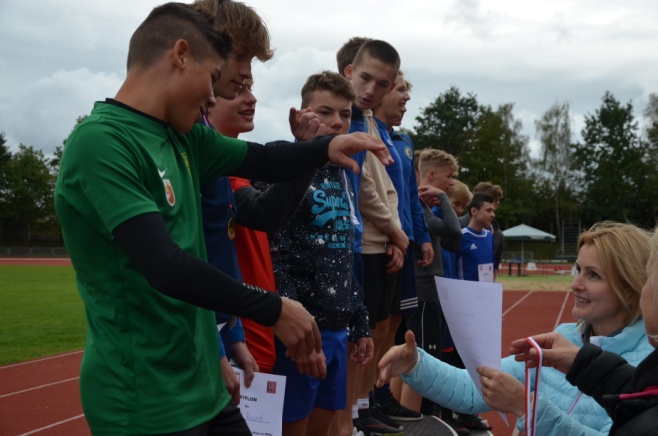 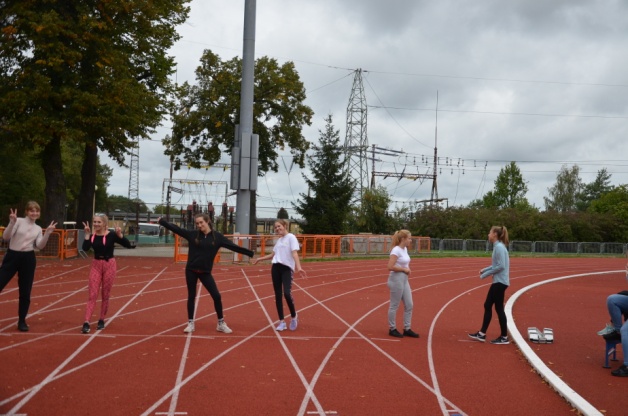 U. Raciborska Boss i nauczyciele W-F 
  .
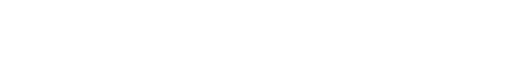 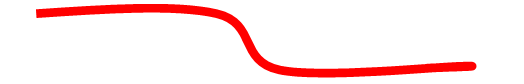 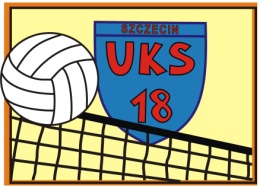 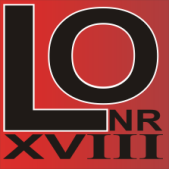 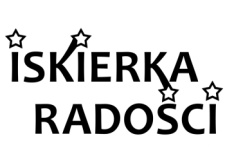 Europejski Dzień Języków
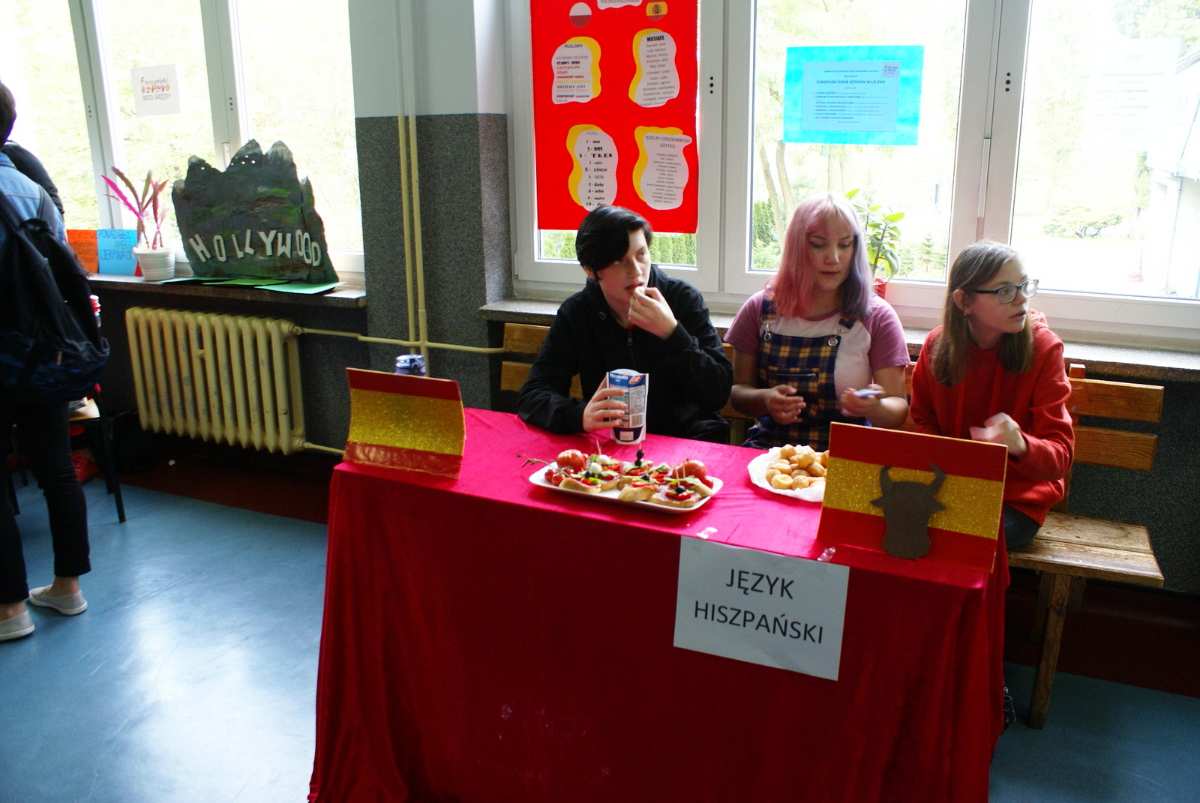 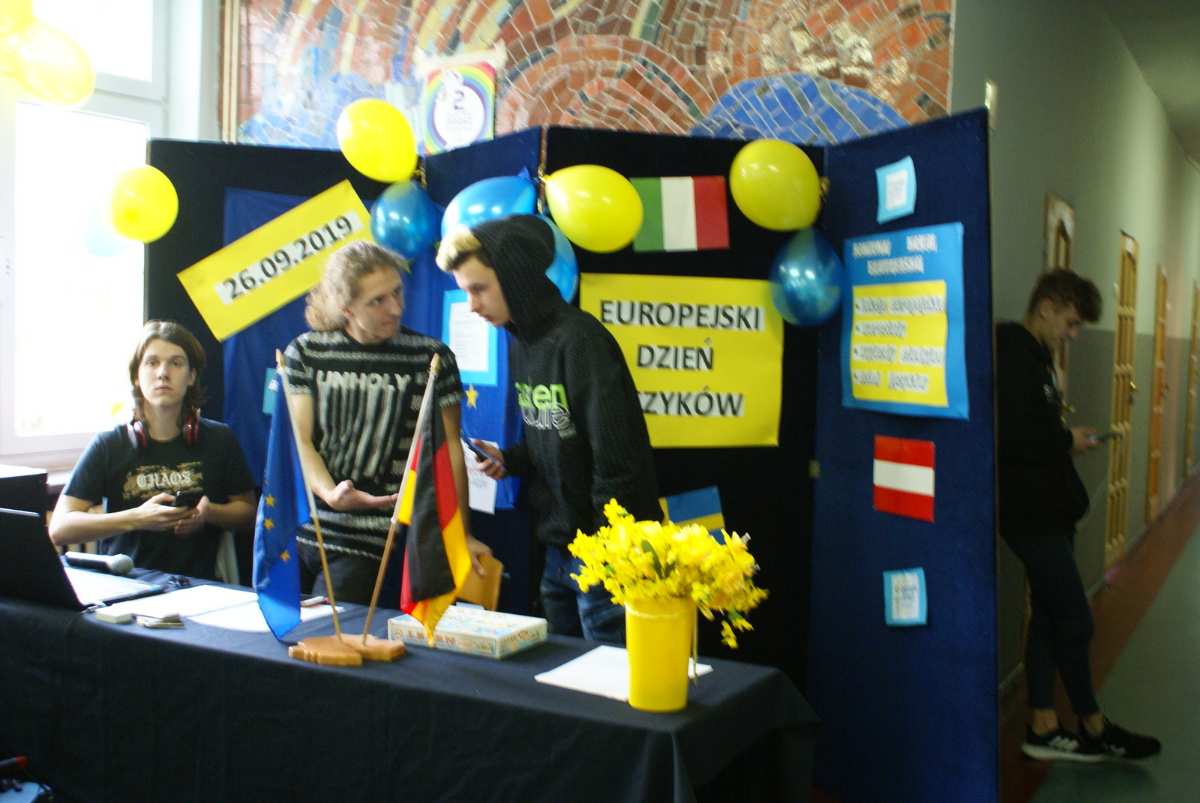 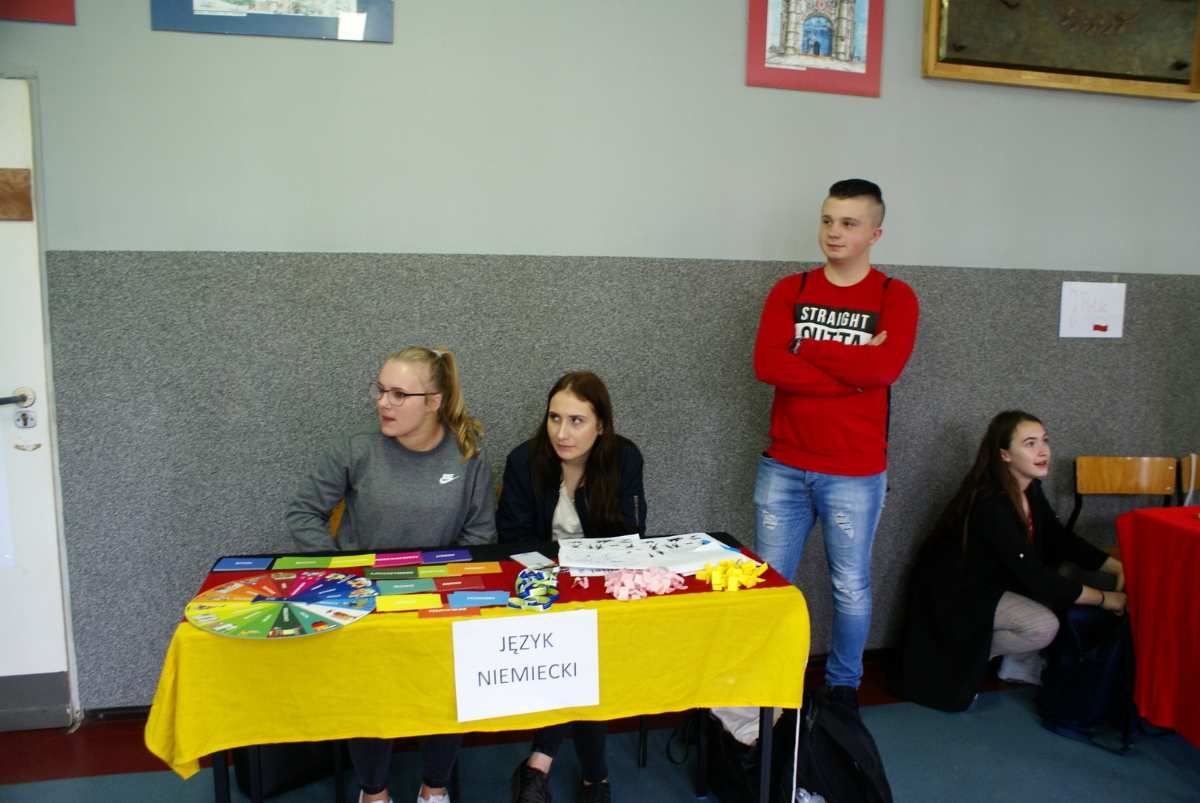 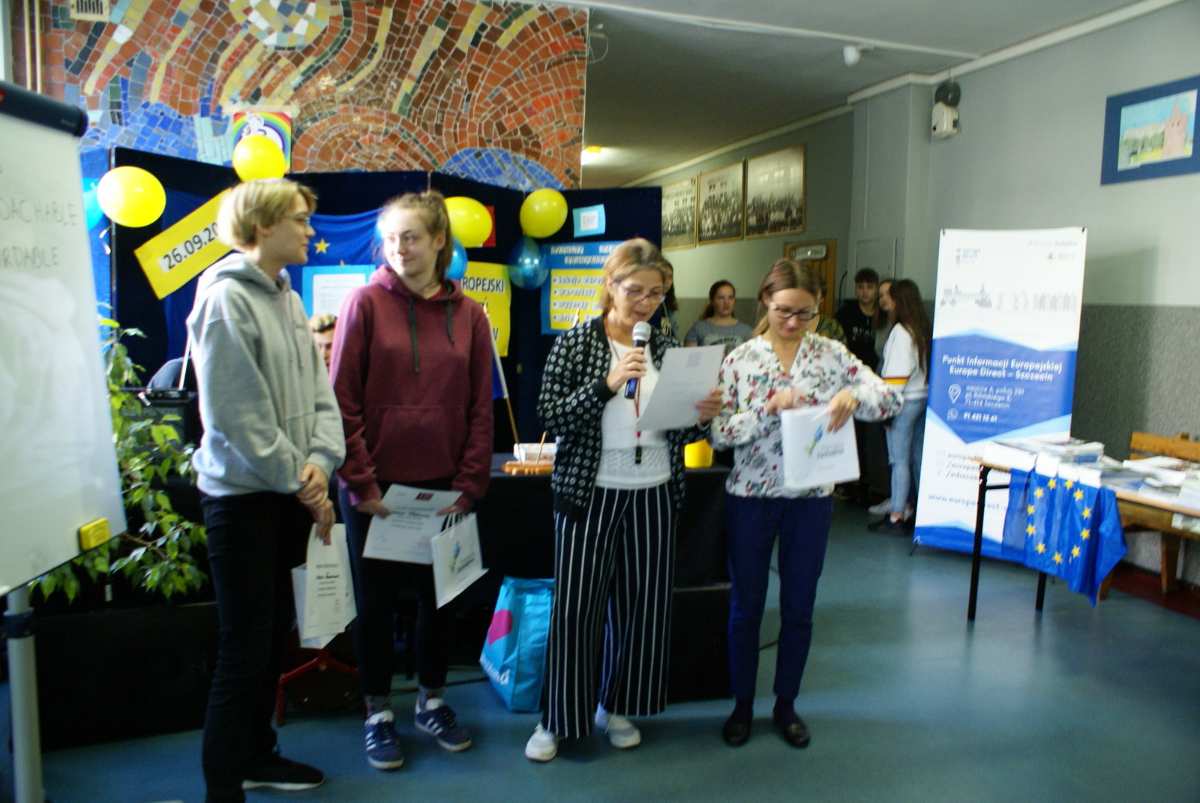 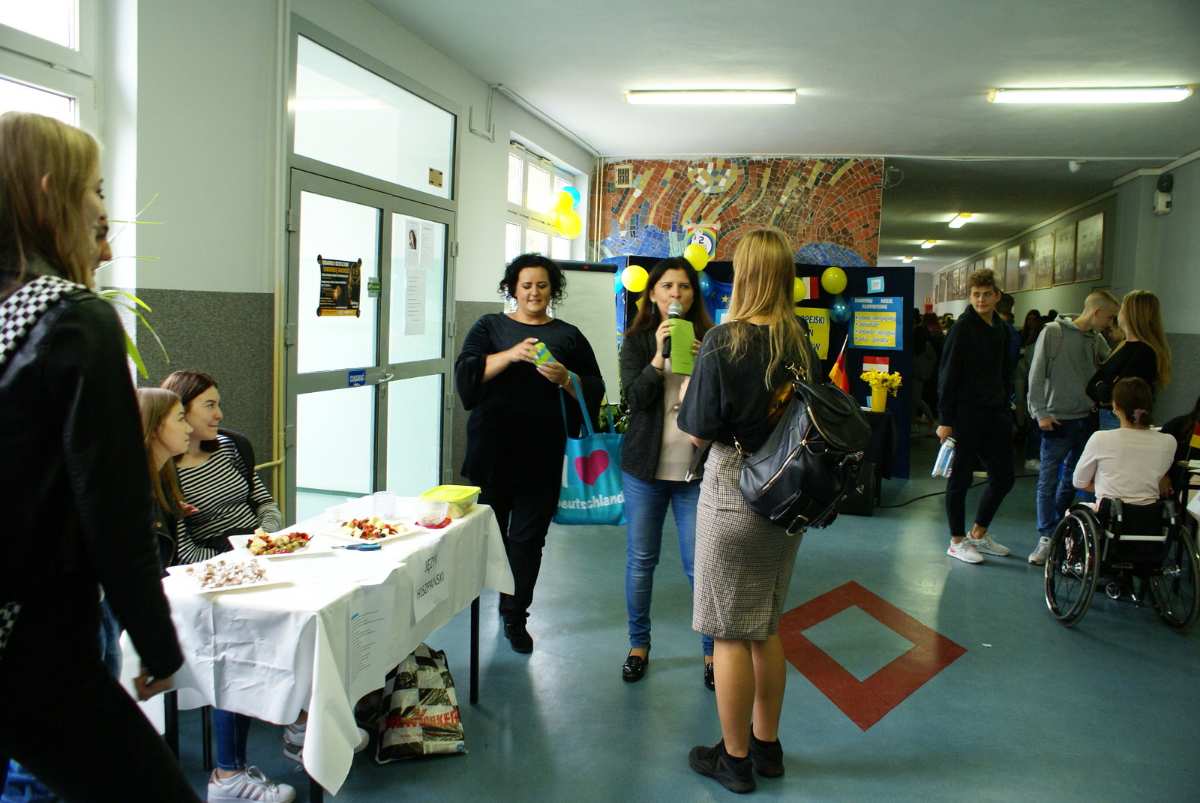 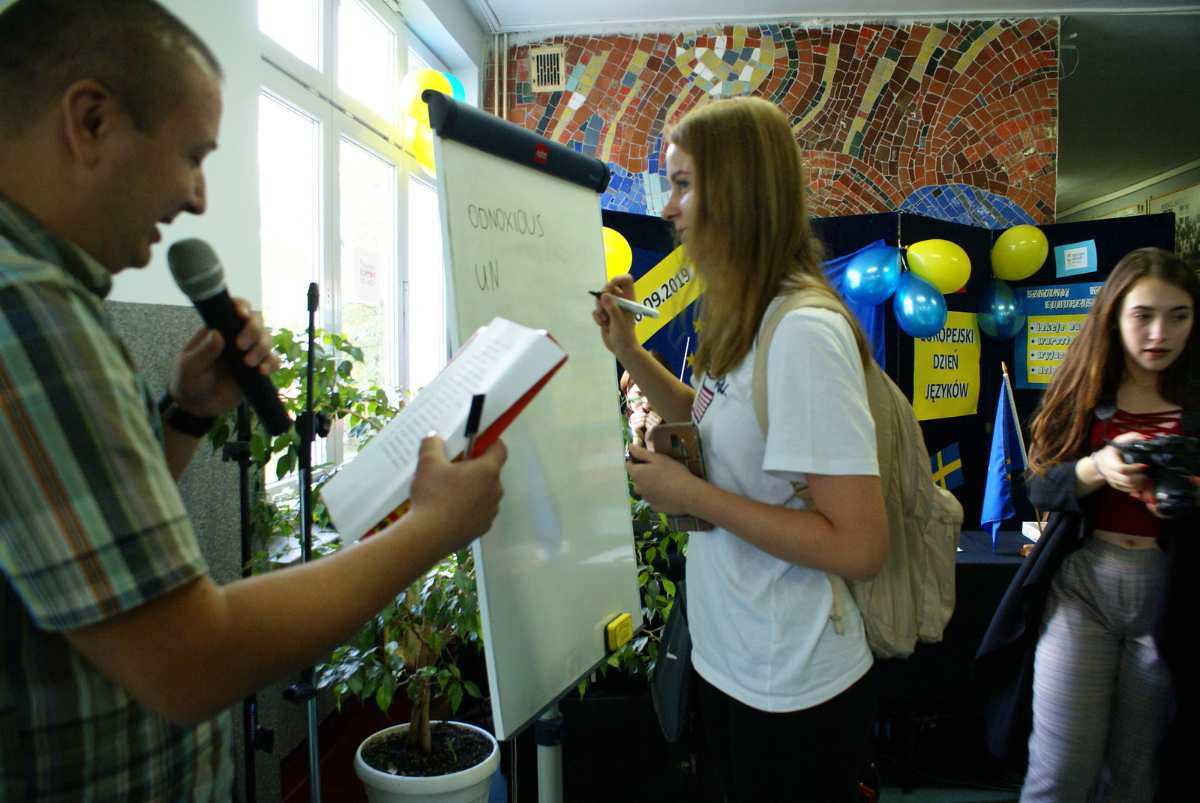 Przygotowała:  M. Sass, T. Kutałowska,                       T. Kowalczyk, M. Kołodziejczyk.M. Andrusiuk, M. Kujawska, L. Sas, B. Jaśkiewicz
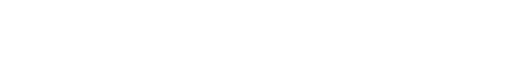 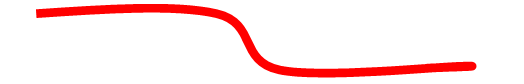 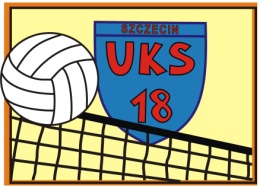 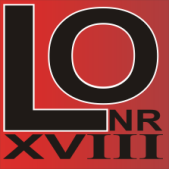 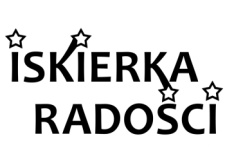 OBÓZ INTEGRACYJNY  XVIII LO
MIĘDZYWODZIE  2019
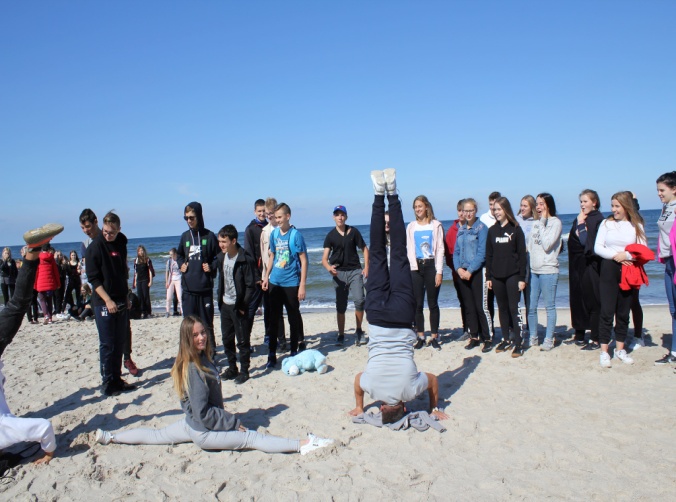 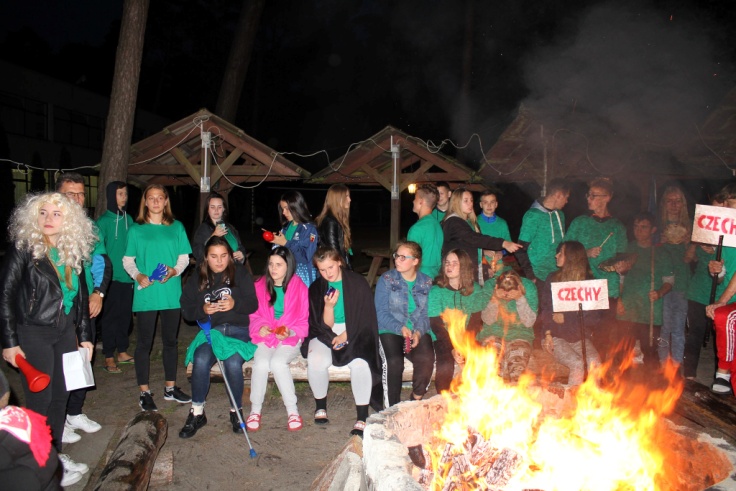 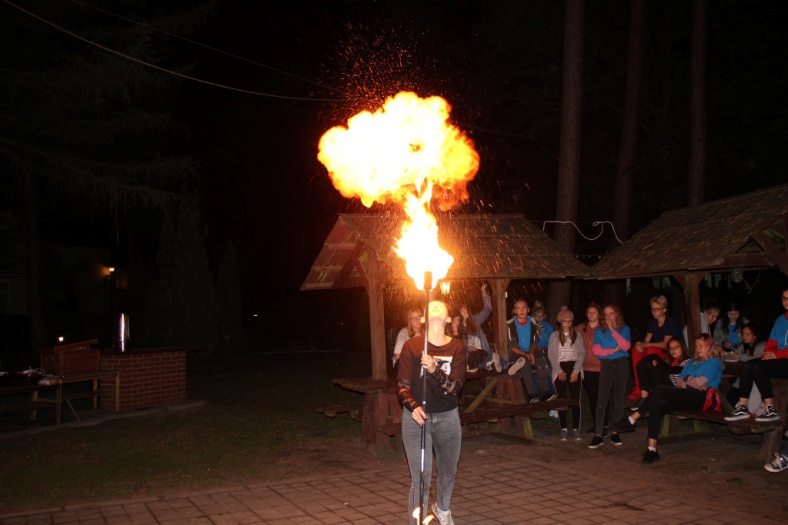 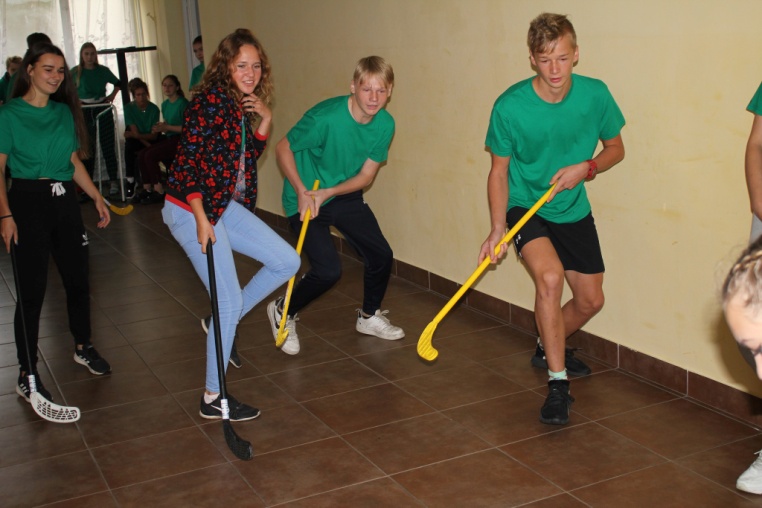 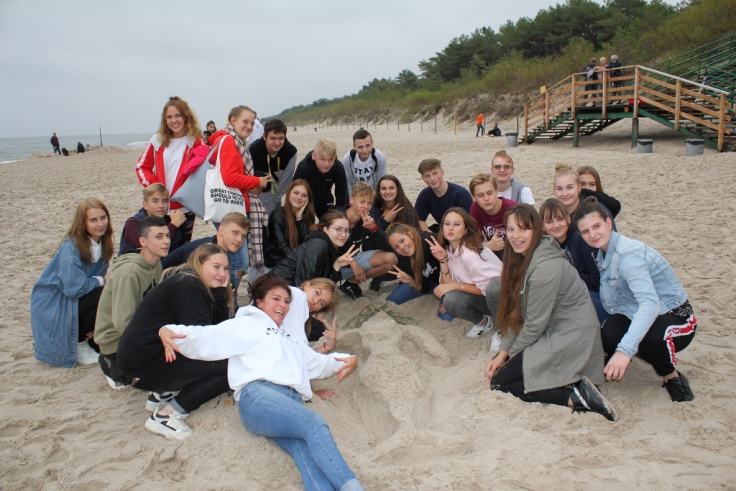 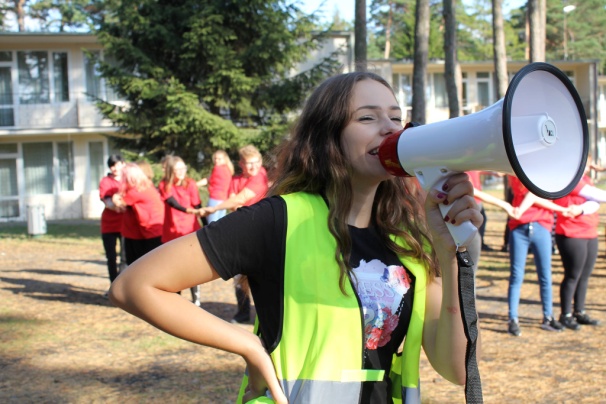 A.Sawicka,      W.Kobzdej, M. Andrusiuk,
A. Minko, K. Kowejsza 
 i wychowawcy kl. I .
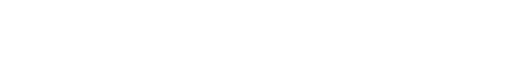 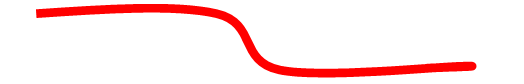 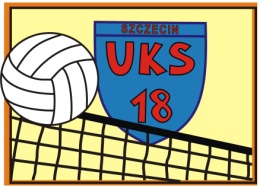 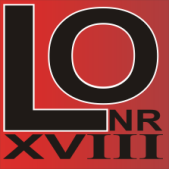 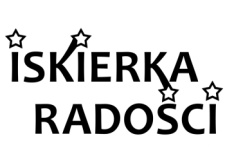 DZIEŃ  NAUCZYCIELA
W XVIII LO
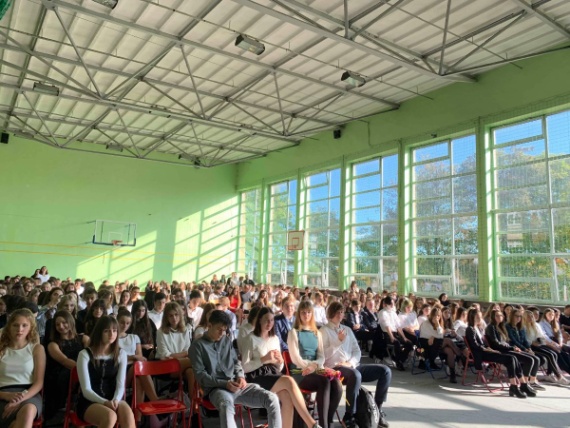 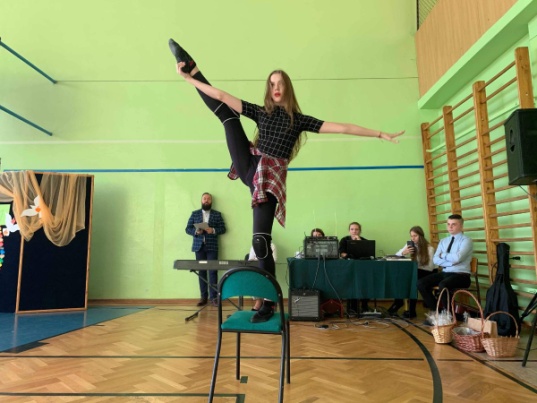 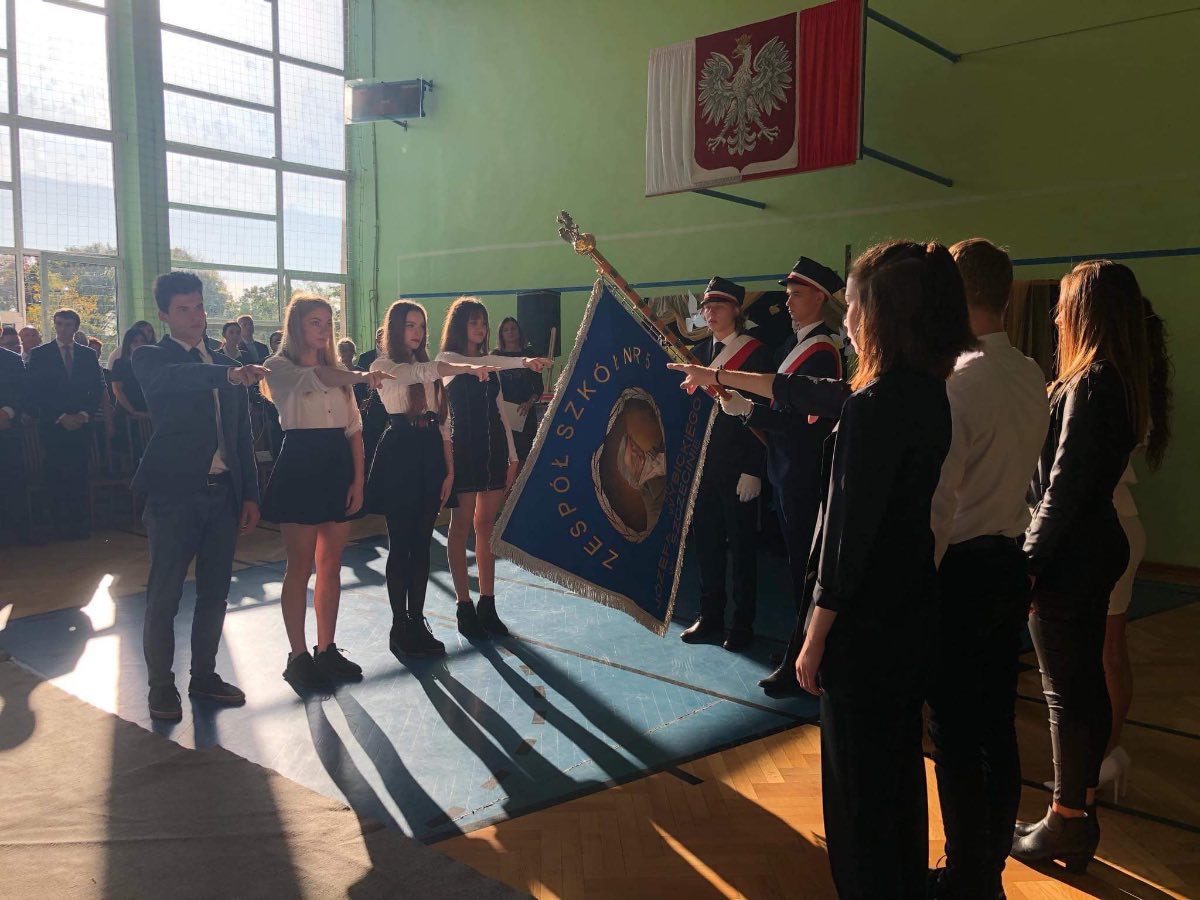 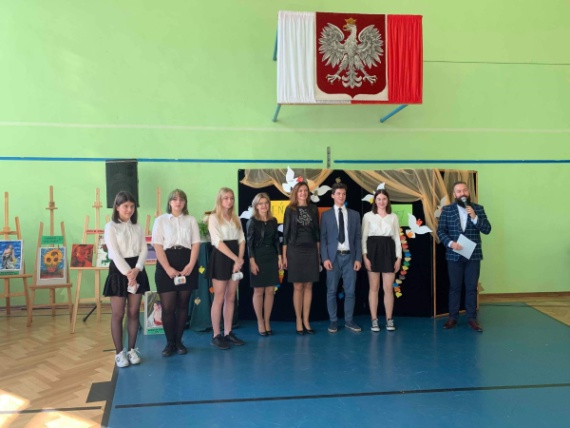 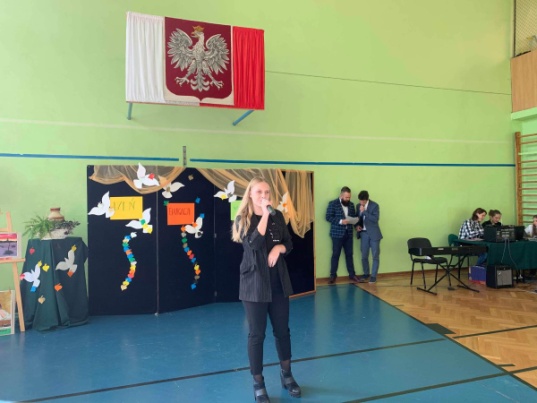 Przygotowała: K.Różycka, M. Kołodziejczyk  
                           A. Minko
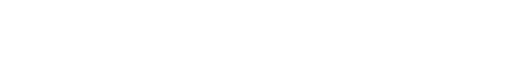 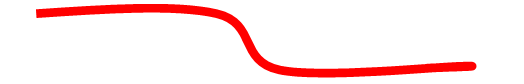 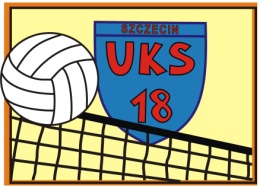 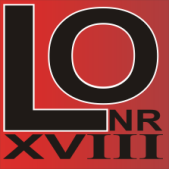 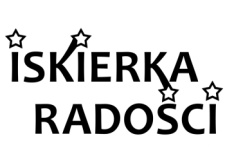 Bieg o Puchar Dyrektora 18 LO w Szczecinie.
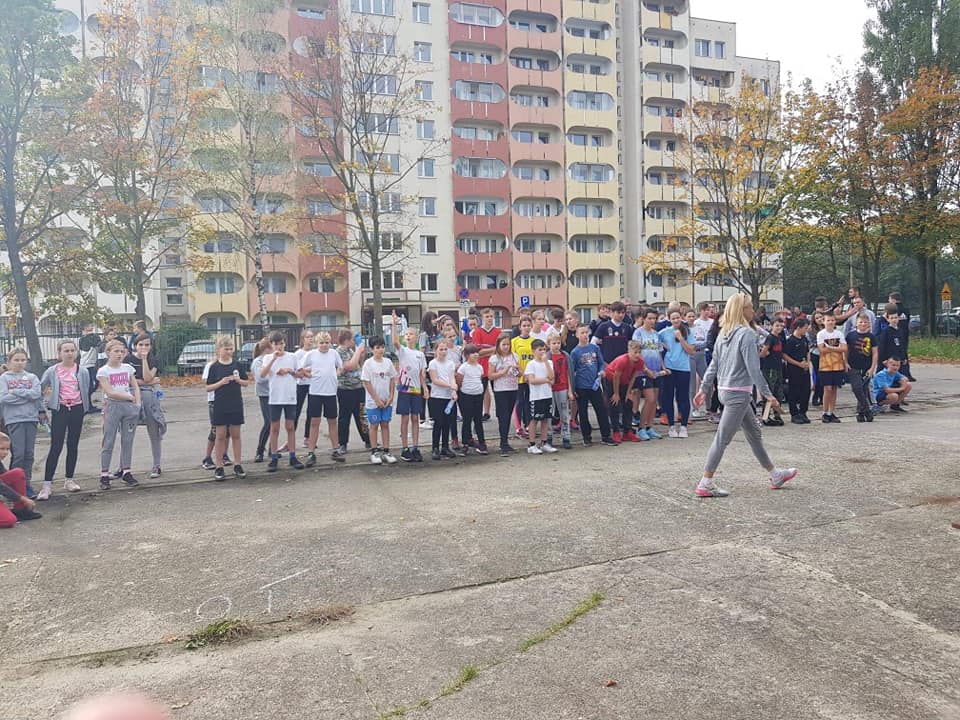 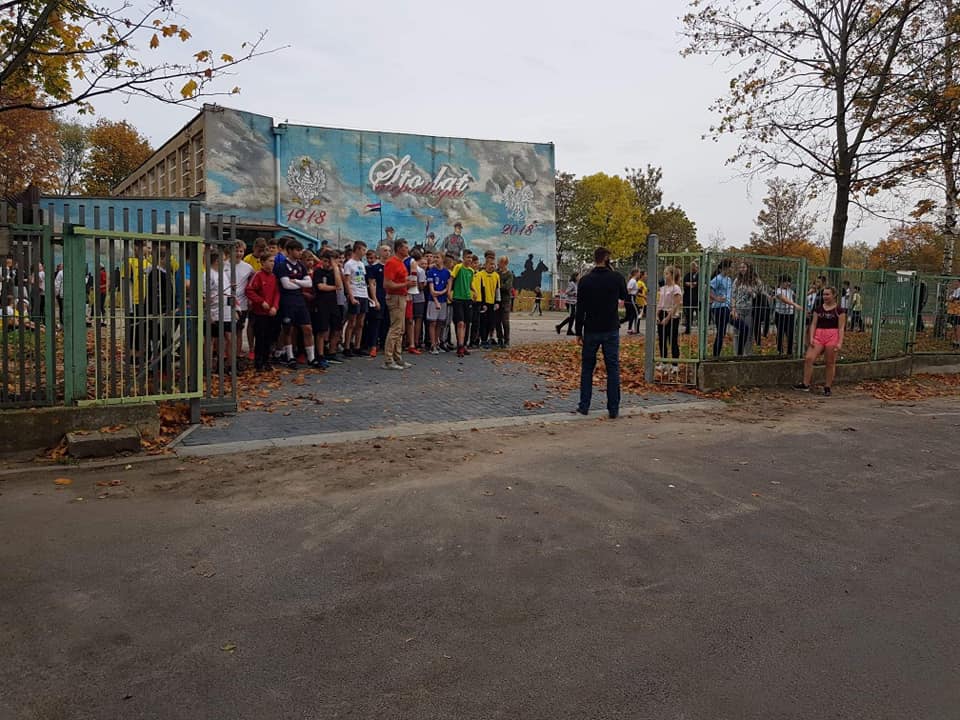 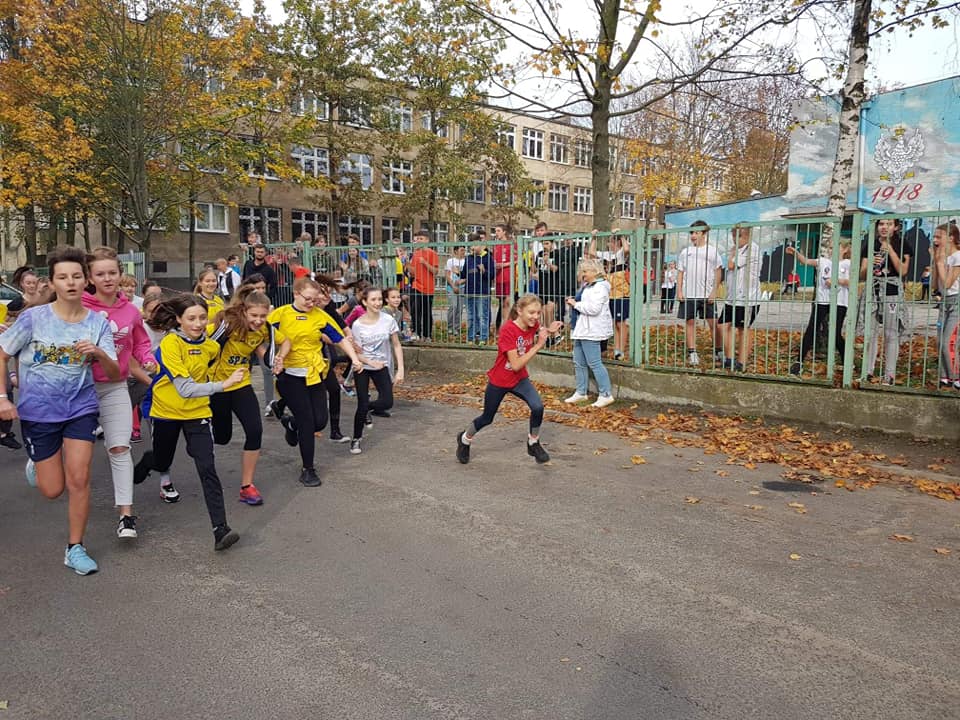 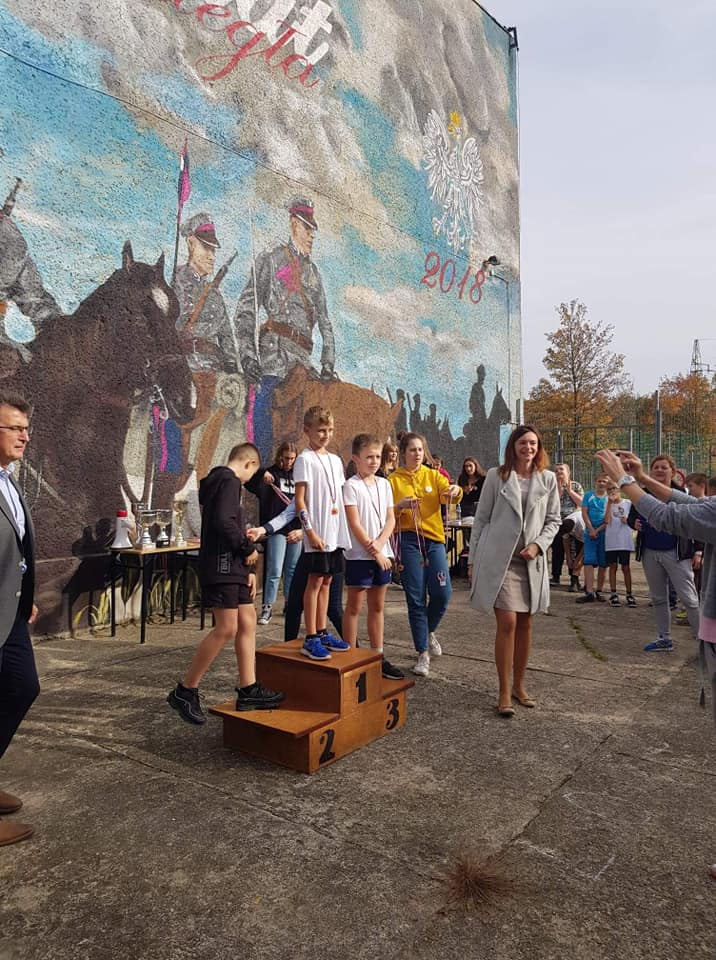 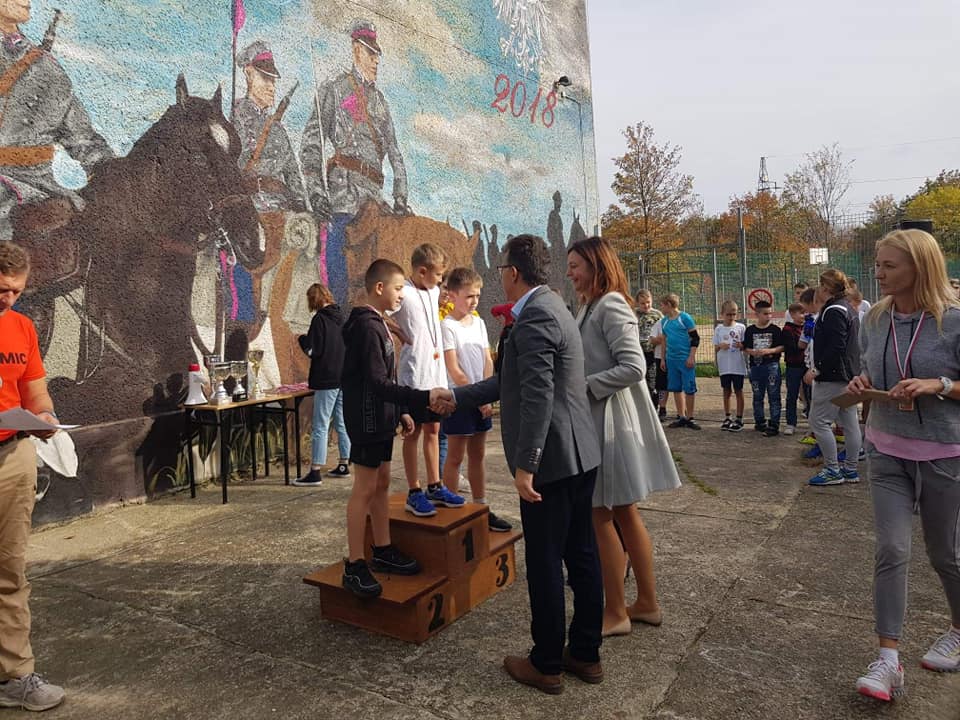 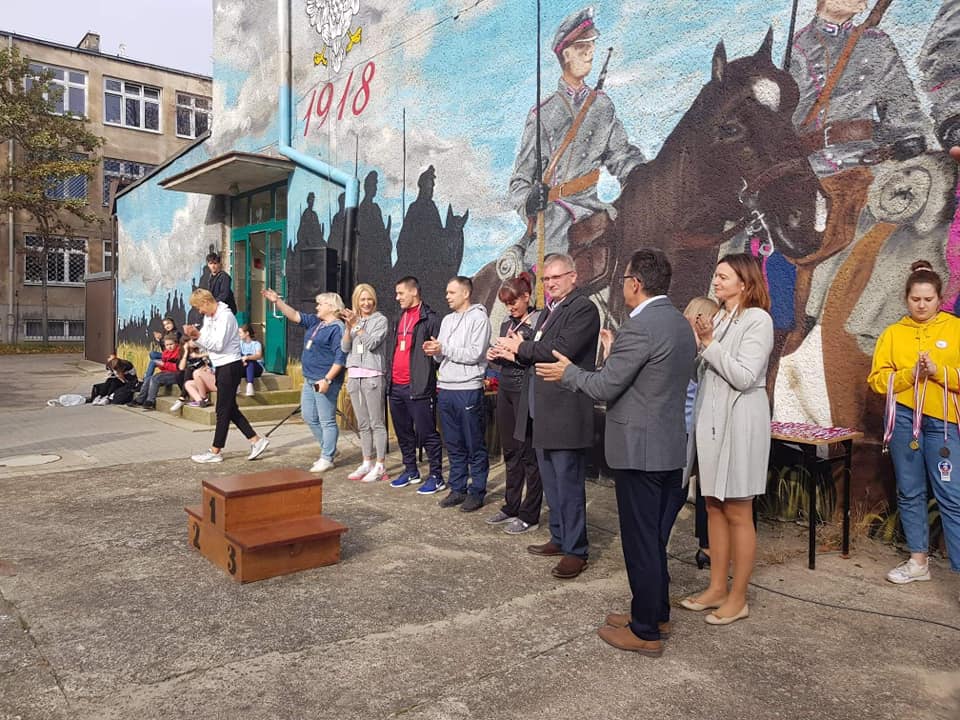 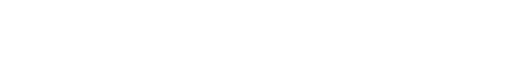 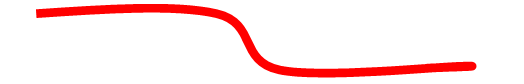 ORGANIZATOR: D. Gładysz,                         
                       T. Franczak
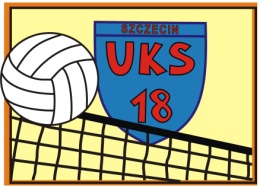 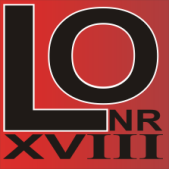 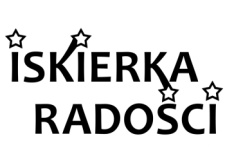 NASZ NOWY OGRÓDEK
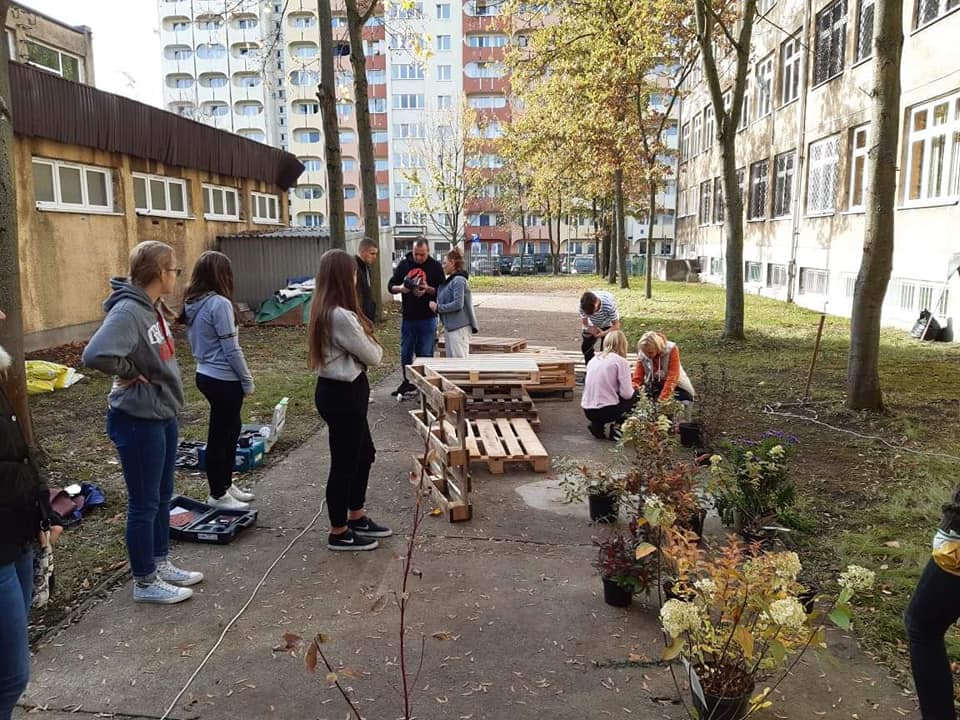 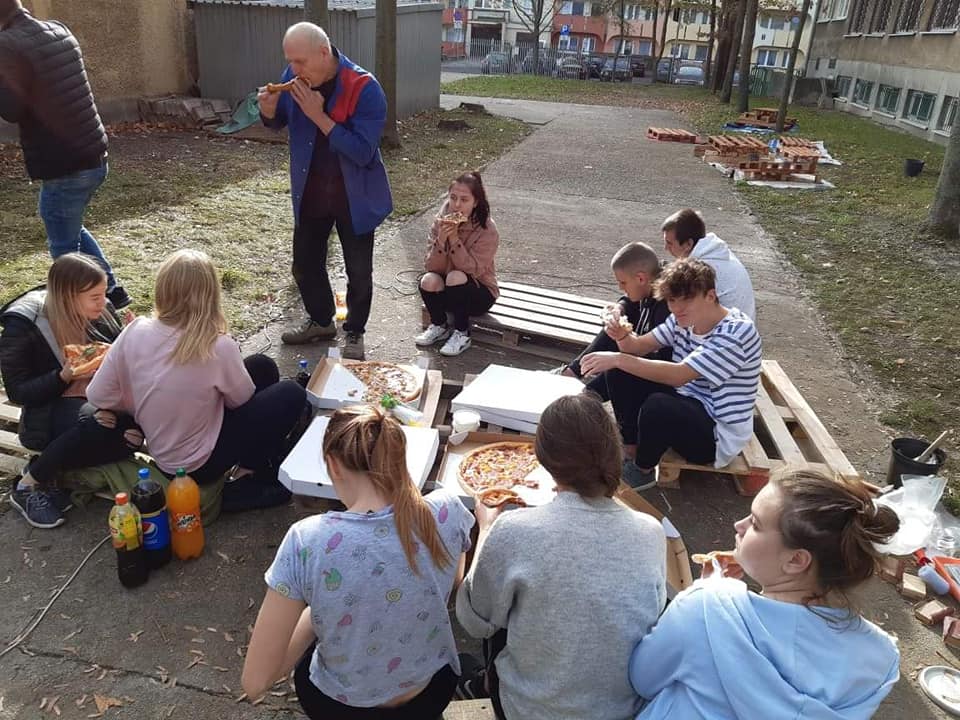 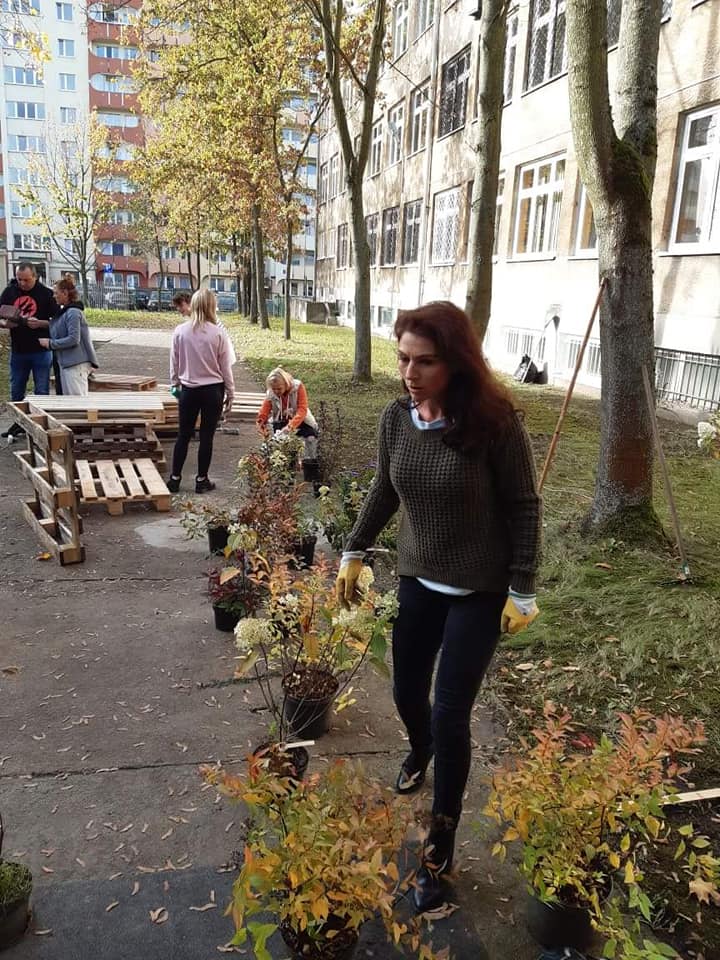 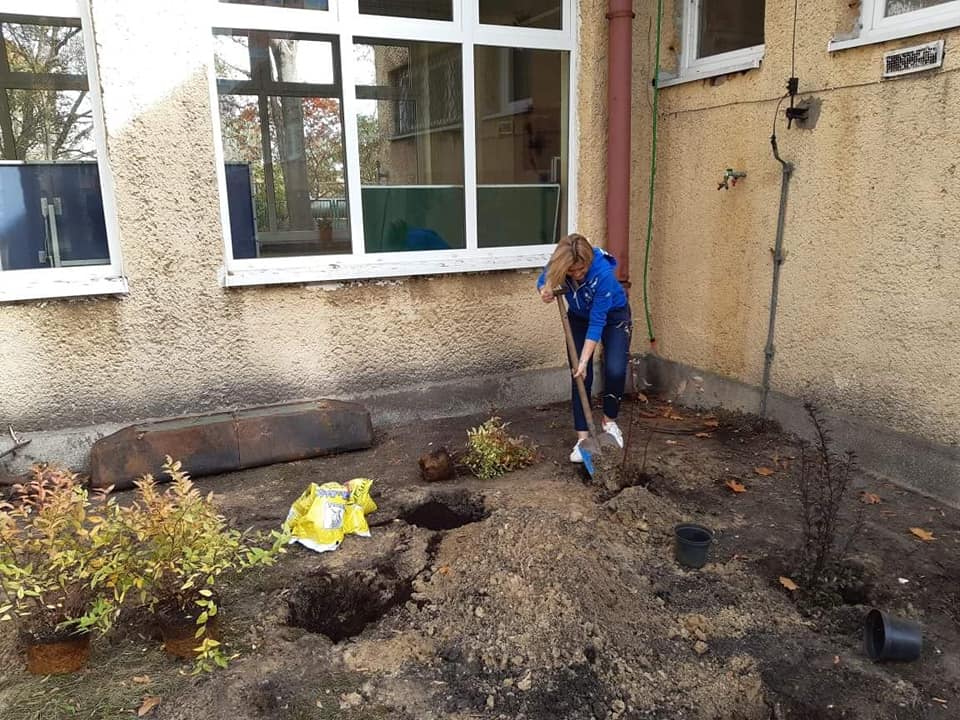 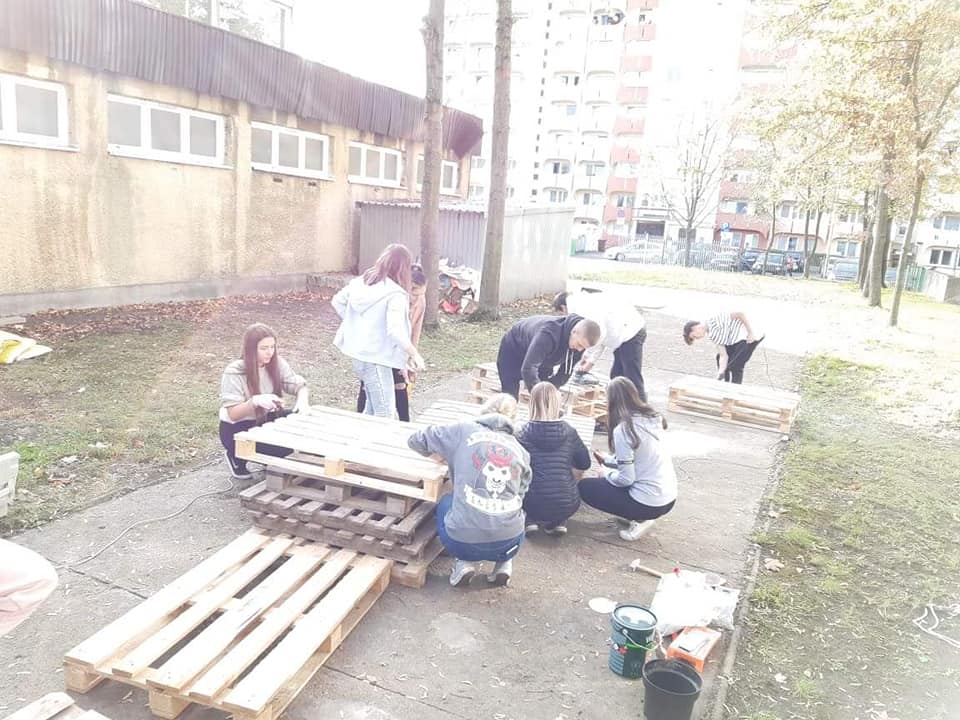 100 % NORMY : K.Różycka-Kasztelan
U. Raciborska, S. Reczka
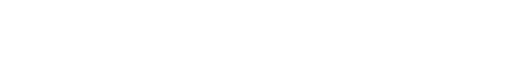 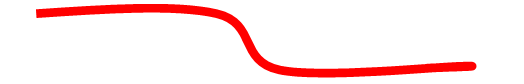 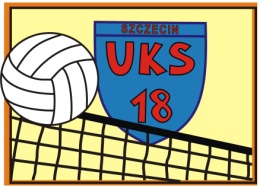 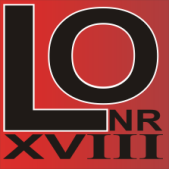 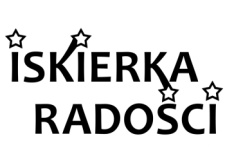 11 LISTOPADA
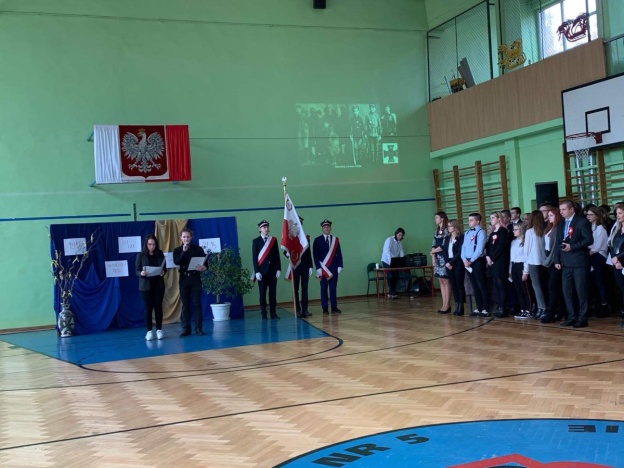 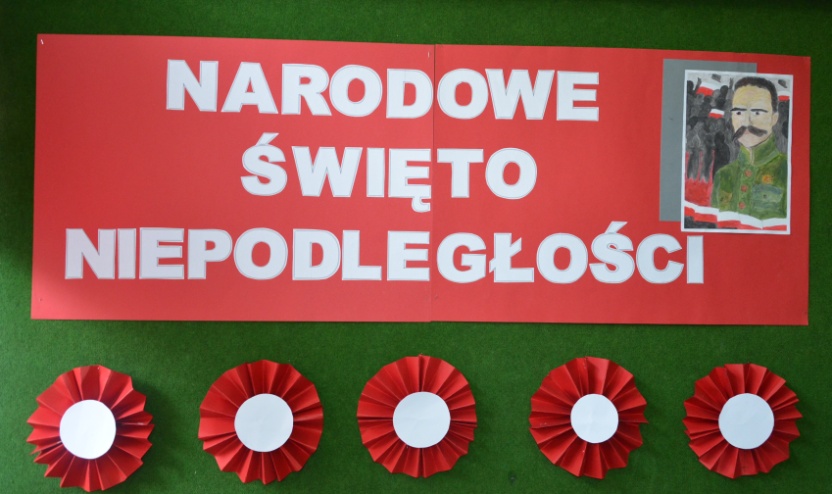 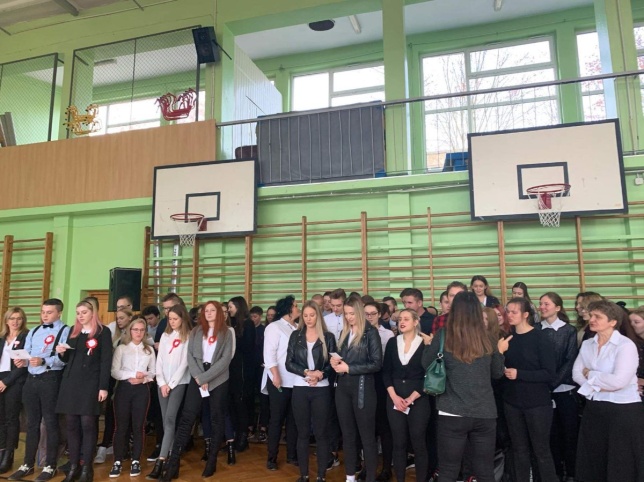 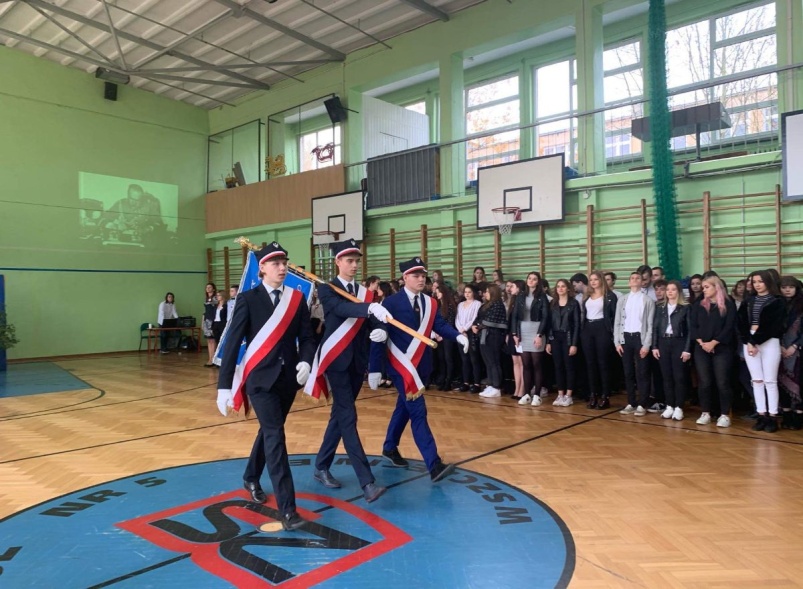 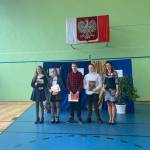 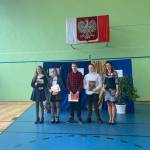 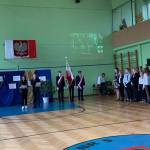 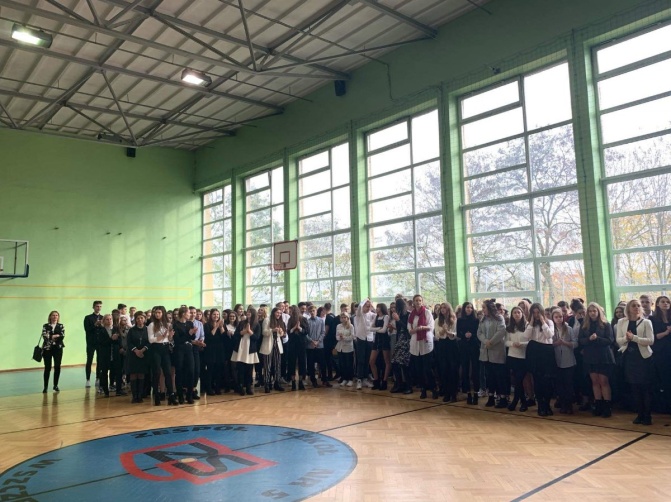 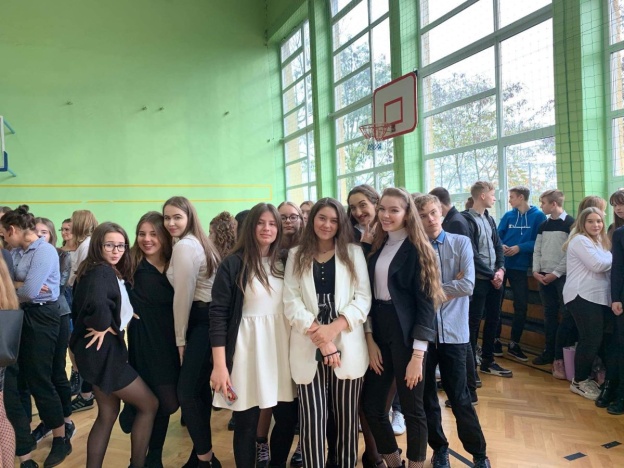 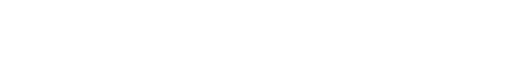 Przygotowały: K. Zajączkowska.,                   A. Minko, K. Jugowicz
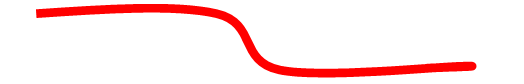 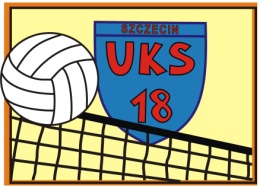 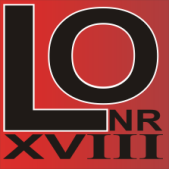 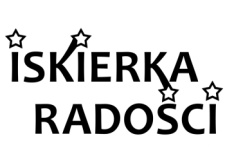 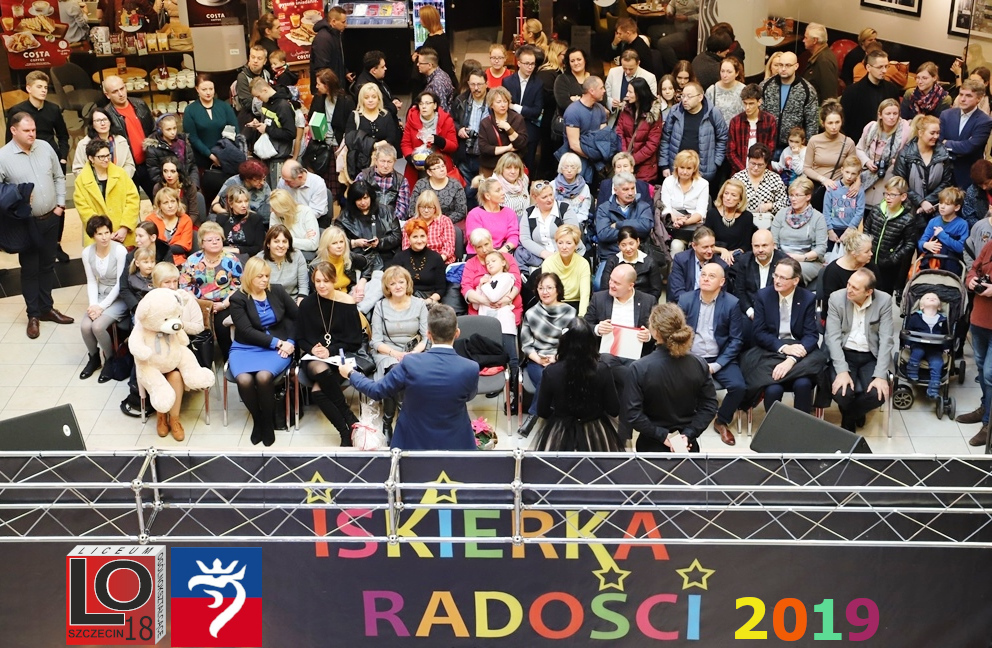 „ISKIERKA RADOŚCI” - 2019
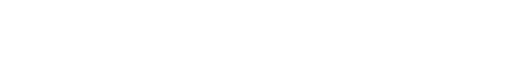 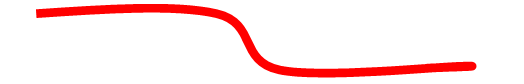 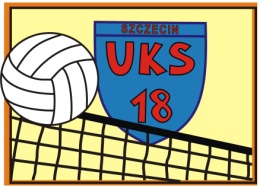 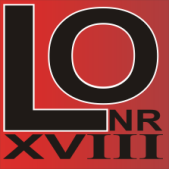 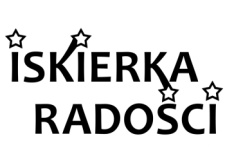 „ISKIERKA RADOŚCI”
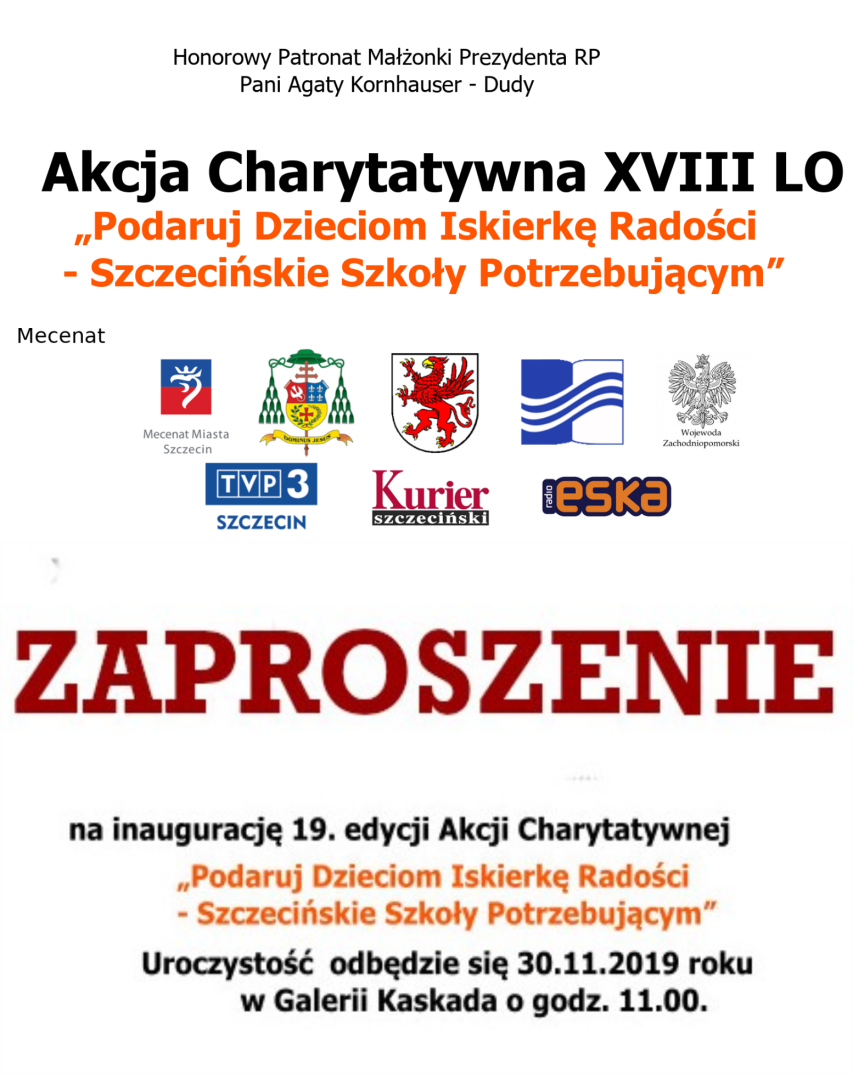 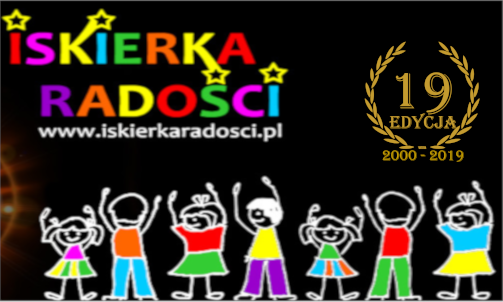 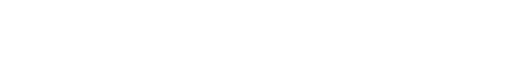 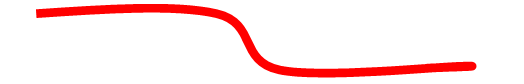 Koordynatorzy:                                                                       W. Kobzdej, A. Sawicka , M. Matuszak,
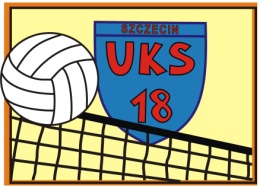 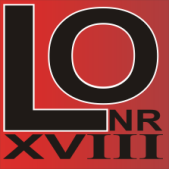 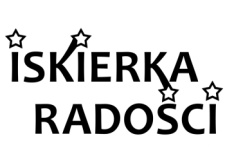 „ISKIERKA RADOŚCI”
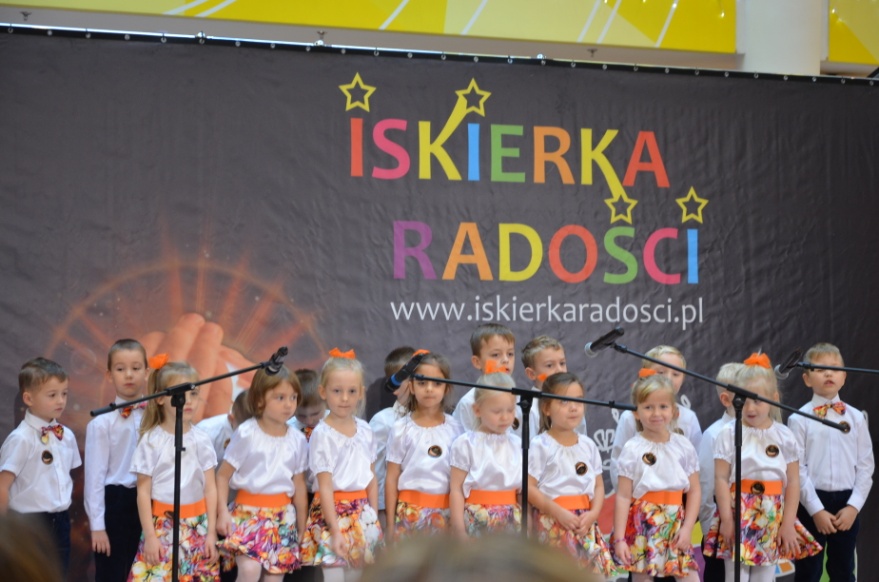 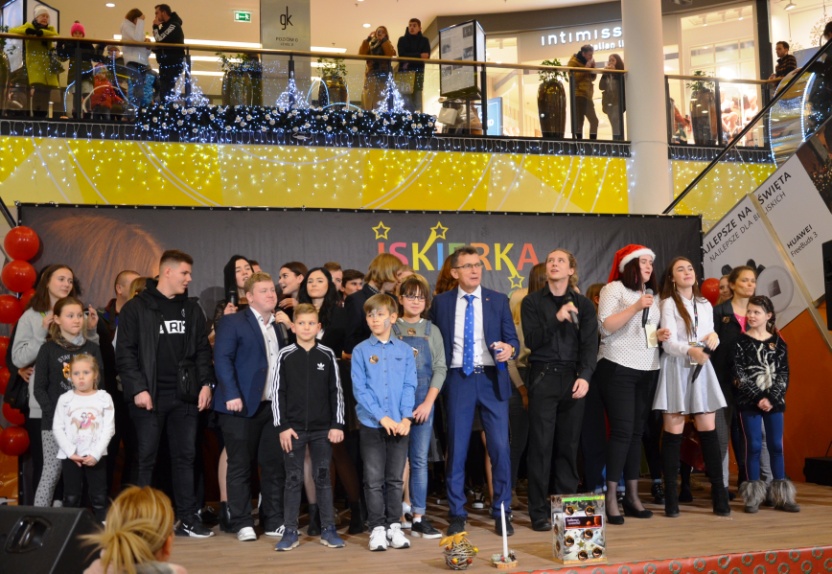 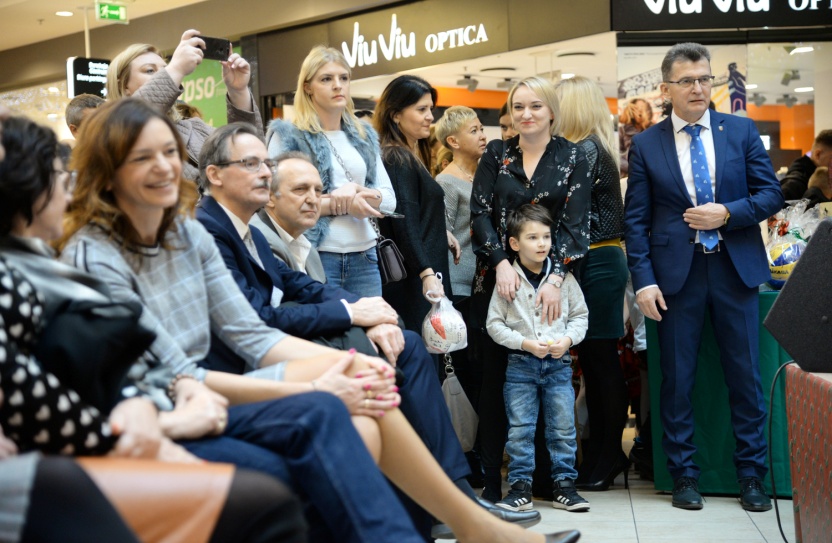 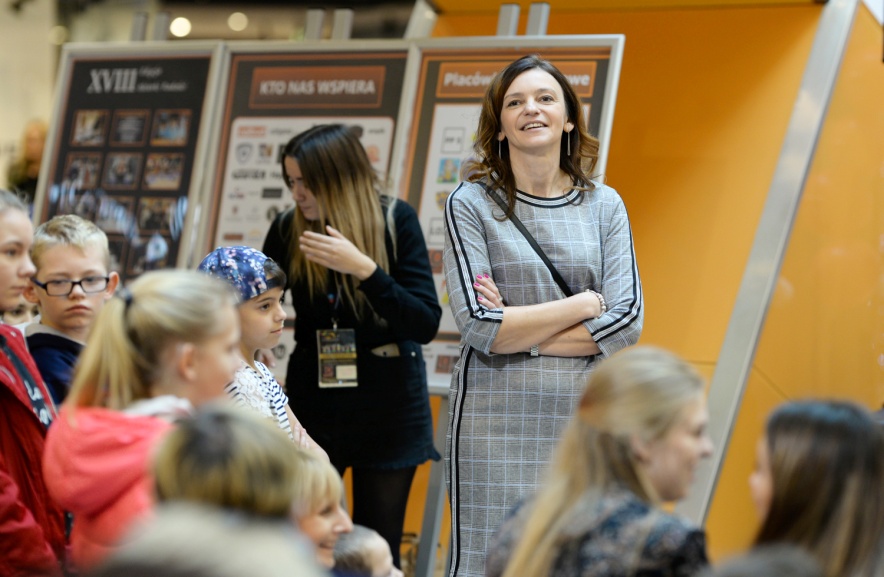 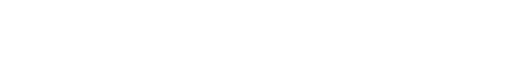 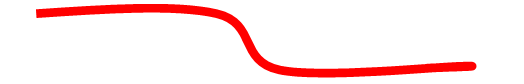 Koordynatorzy:                                                                       W. Kobzdej, A. Sawicka , M. Matuszak,
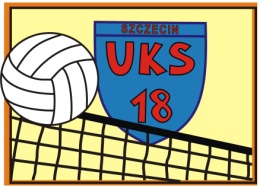 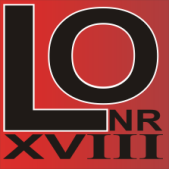 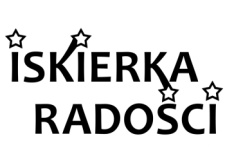 VIII FESTYN RODZINNY
XVIII LO
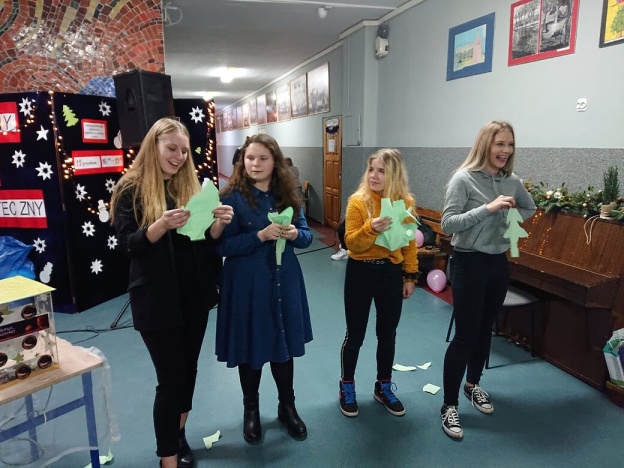 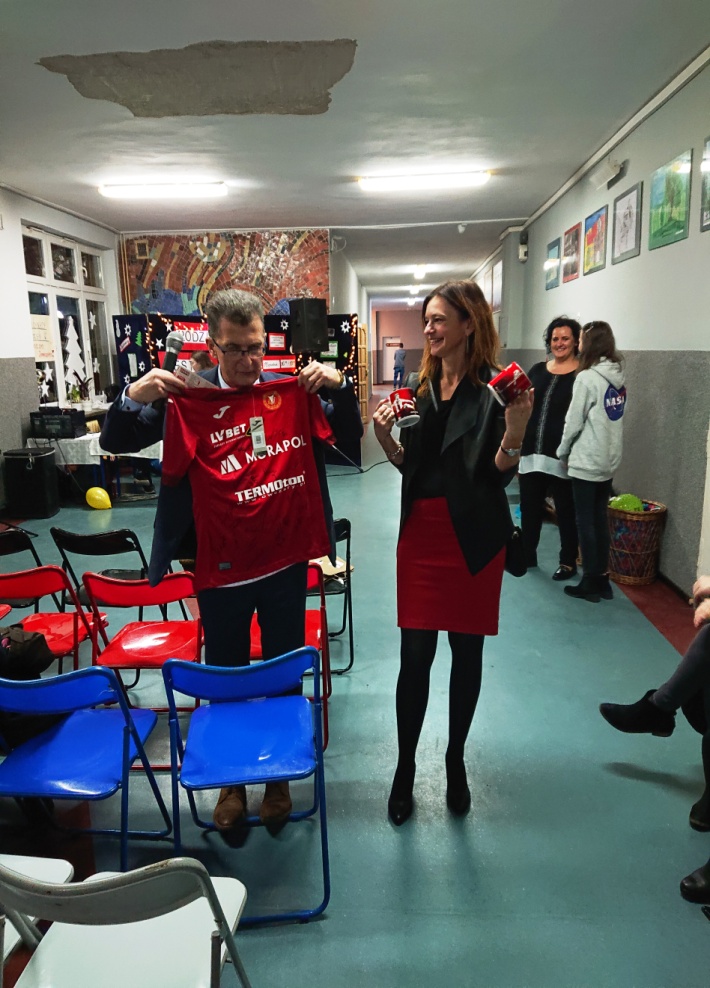 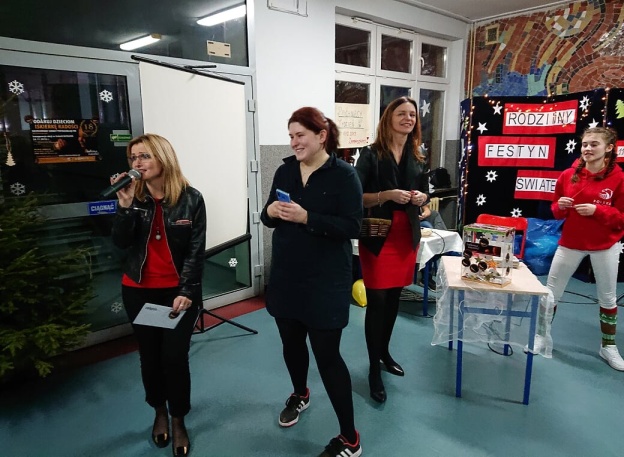 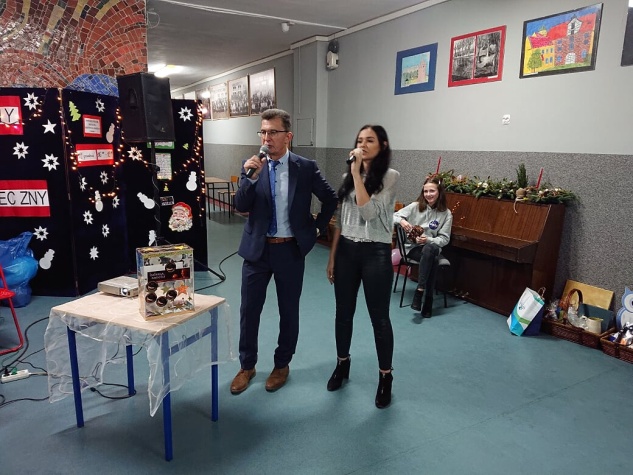 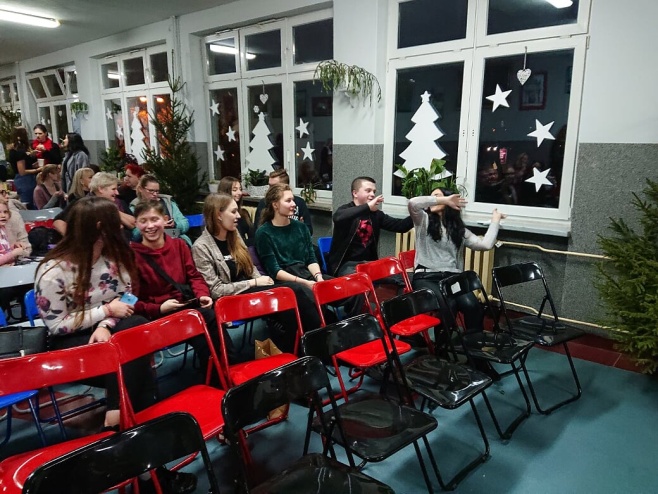 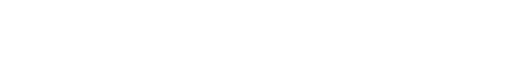 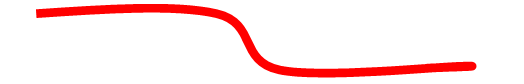 ORGANIZATOR: M. Sass, T.Franczak
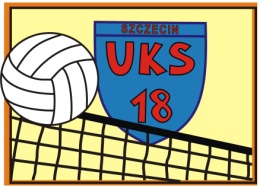 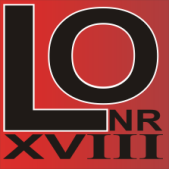 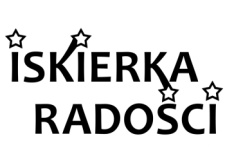 ISKIERKOWE PACZKI
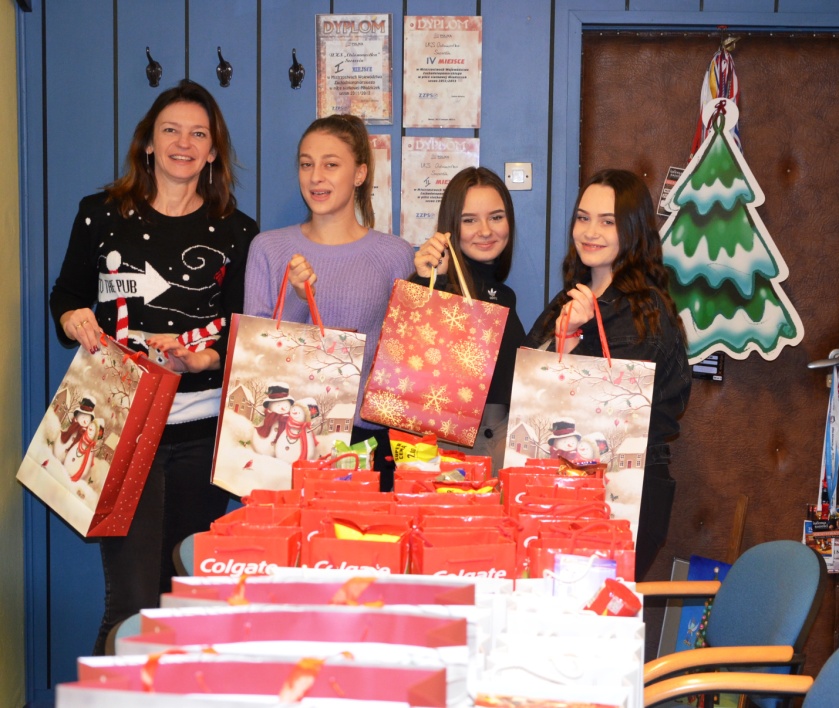 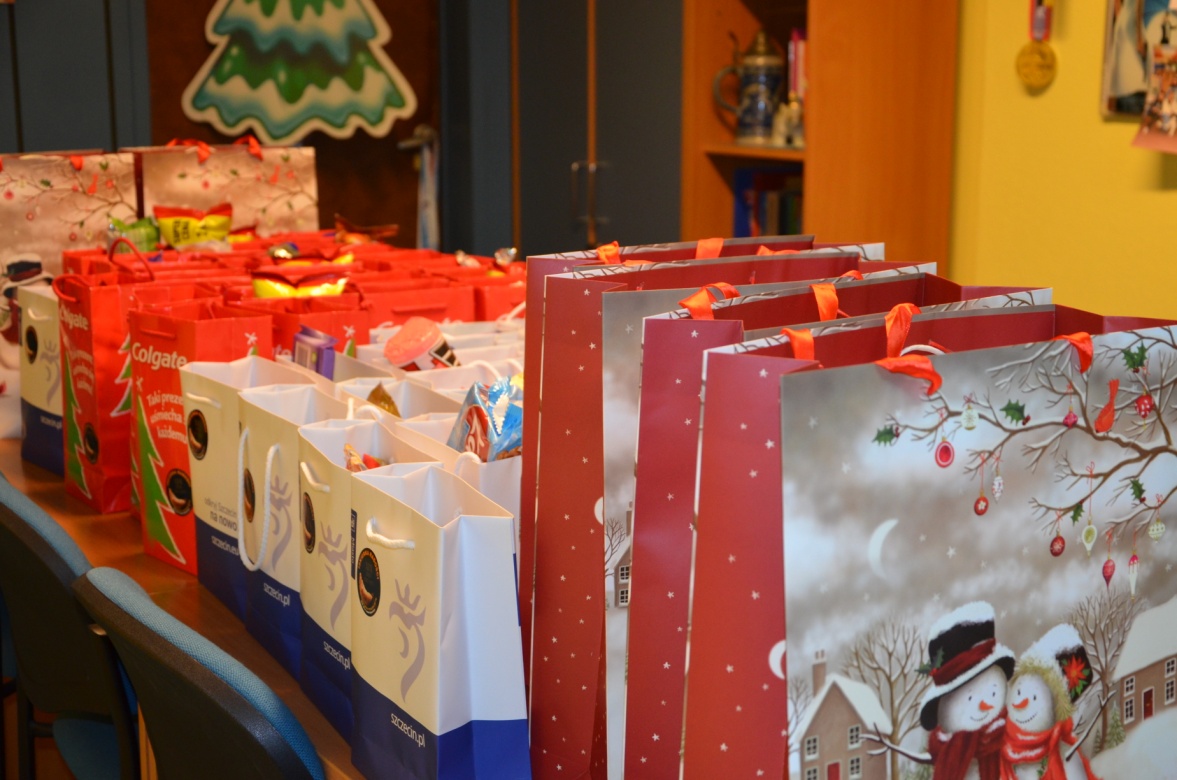 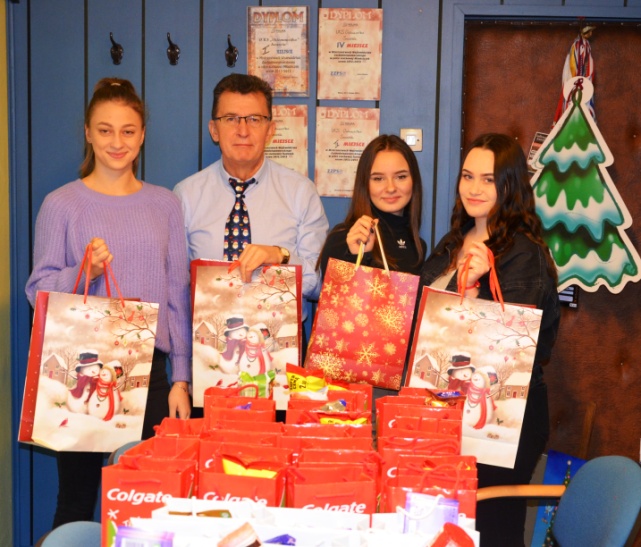 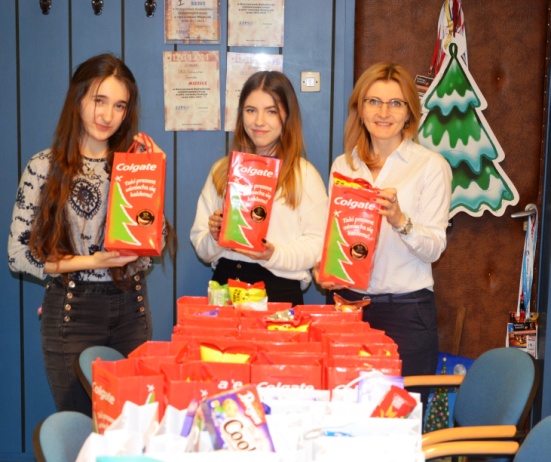 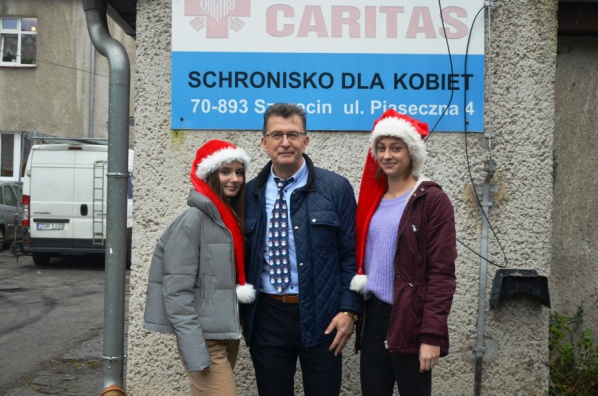 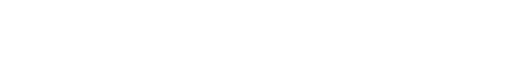 ORGANIZATOR: KLASA IA  XVIII LO  I UCZNIOWIE II LO
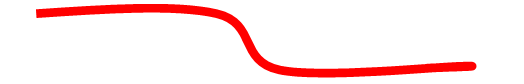 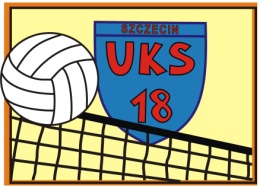 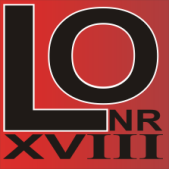 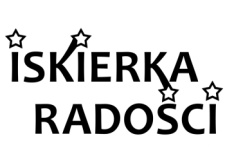 TURNIEJ  TRÓJEK KOSZYKARSKICH
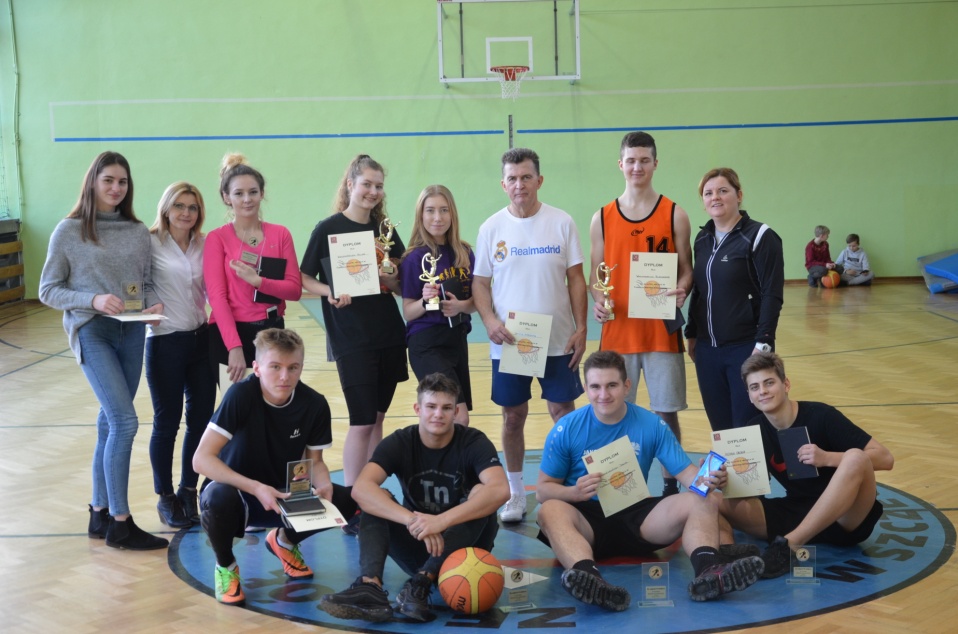 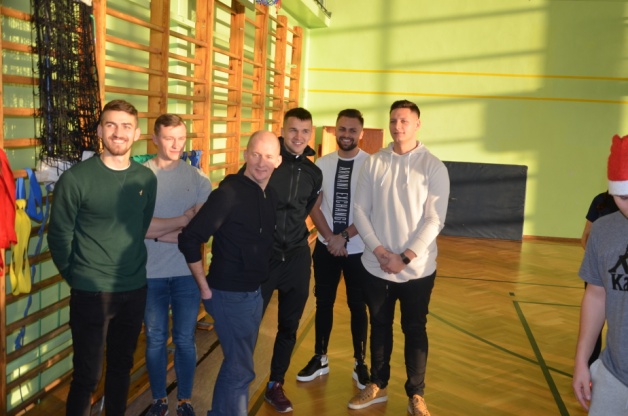 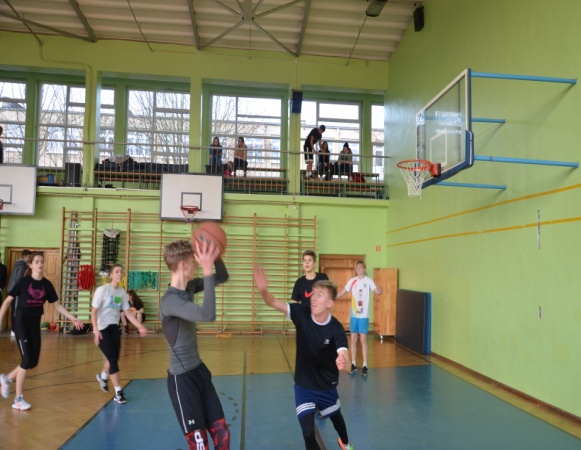 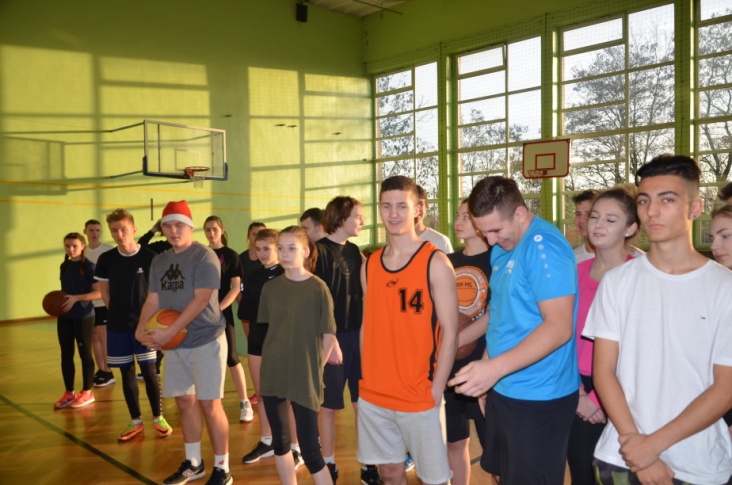 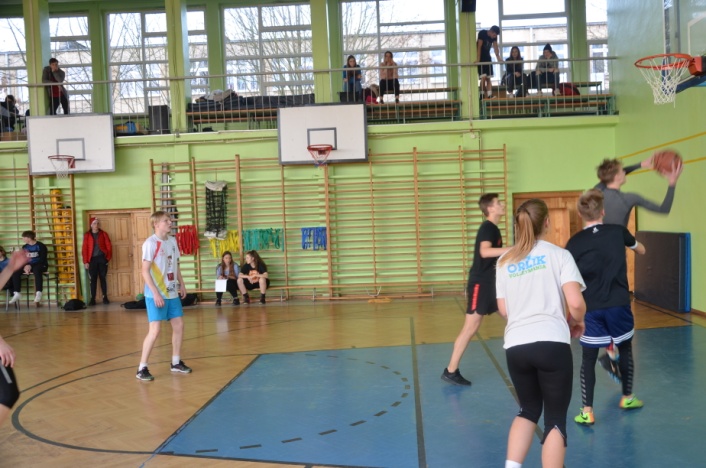 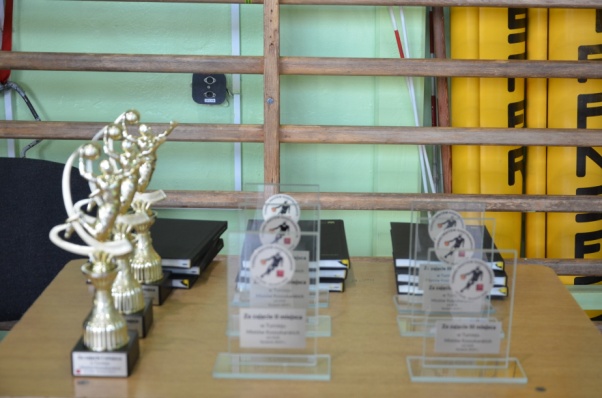 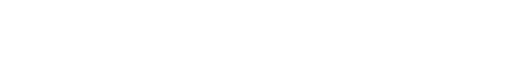 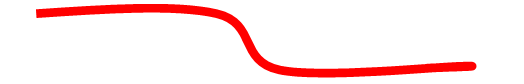 ORGANIZATOR: Dorota Gładydz
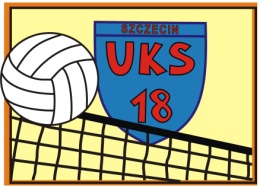 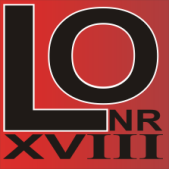 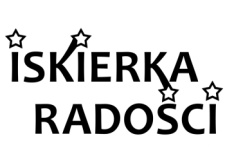 NAJLEPSI Z NAJLEPSZYCH UCZNIÓW XVIII LO 
W I SEMESTRZE  ROKU SZK. 2019/2020
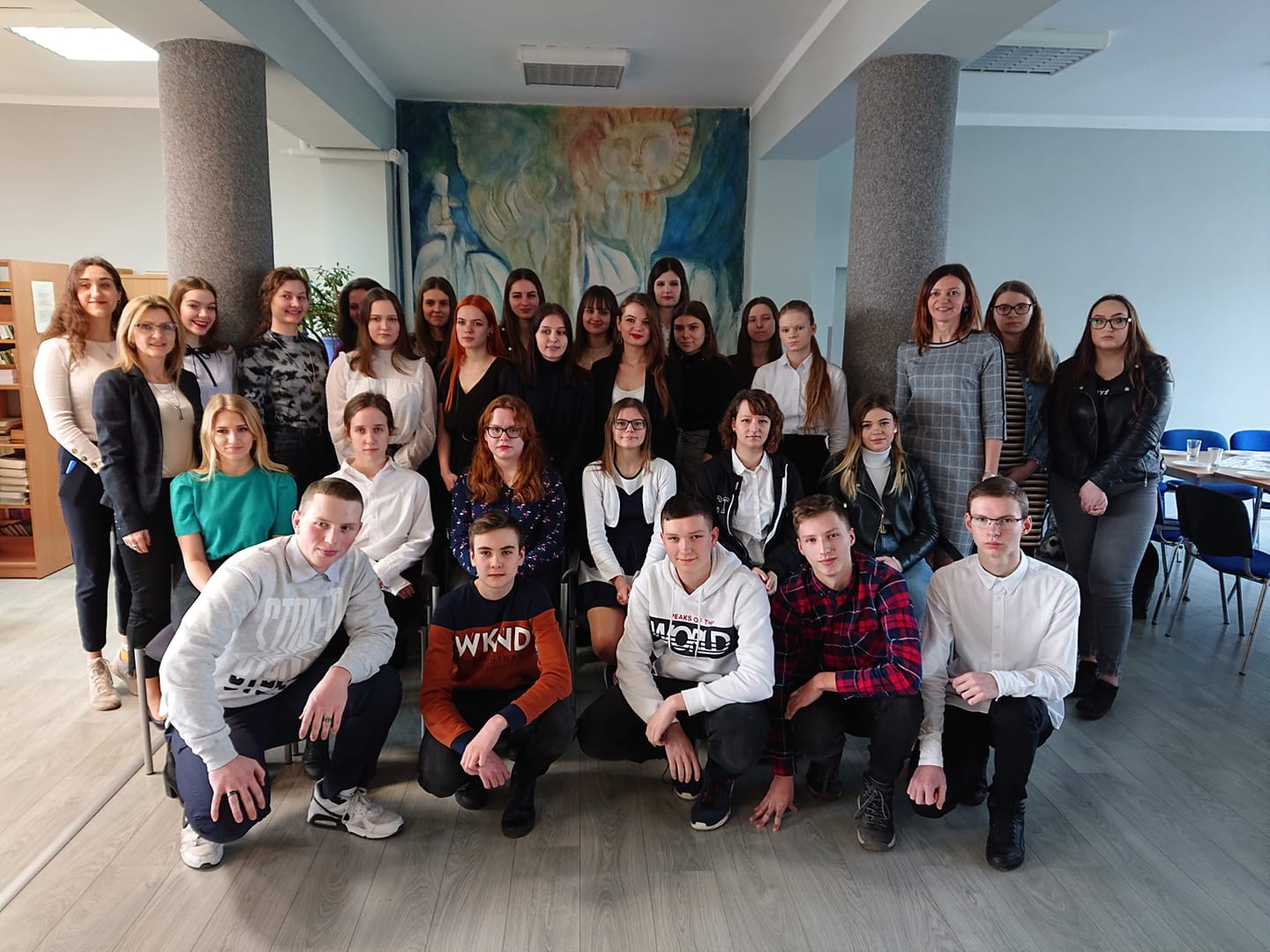 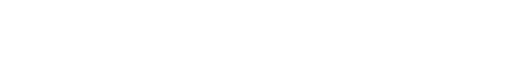 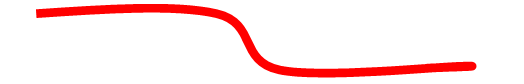 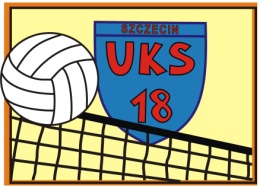 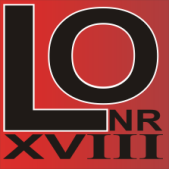 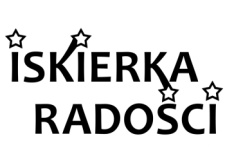 Konkurs Wiedzy Ogólnej w Języku Angielskim 
                                          Nauczyciele vs Uczniowie
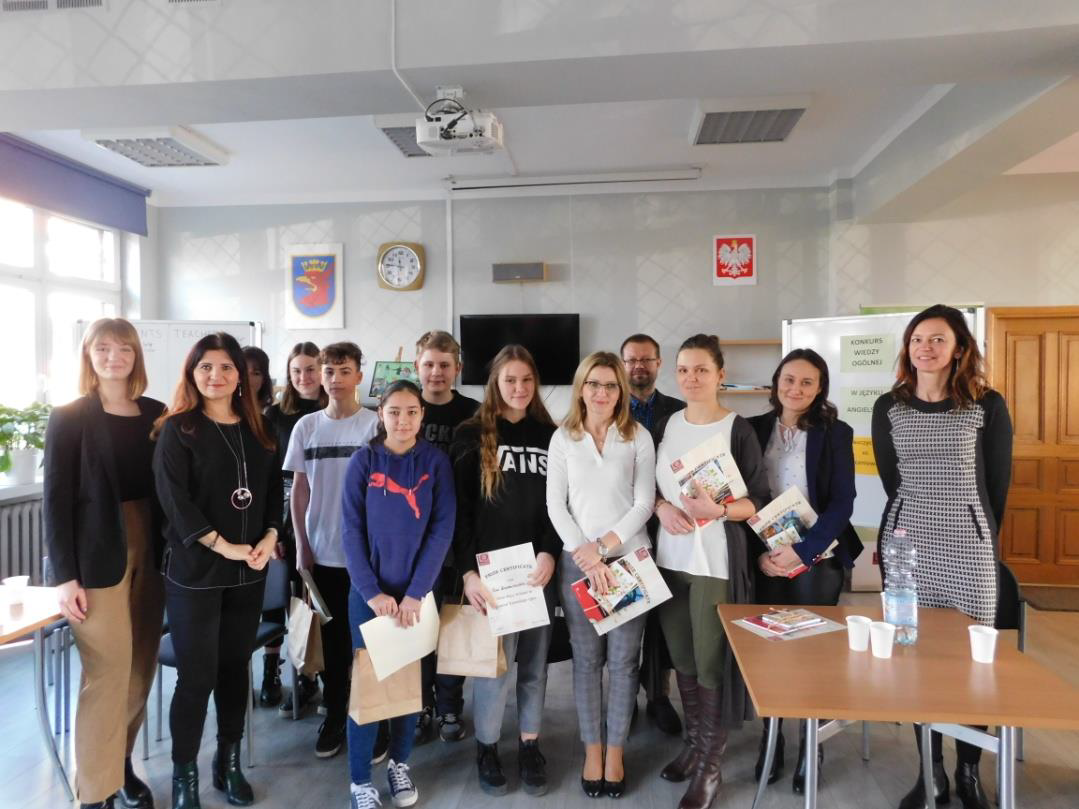 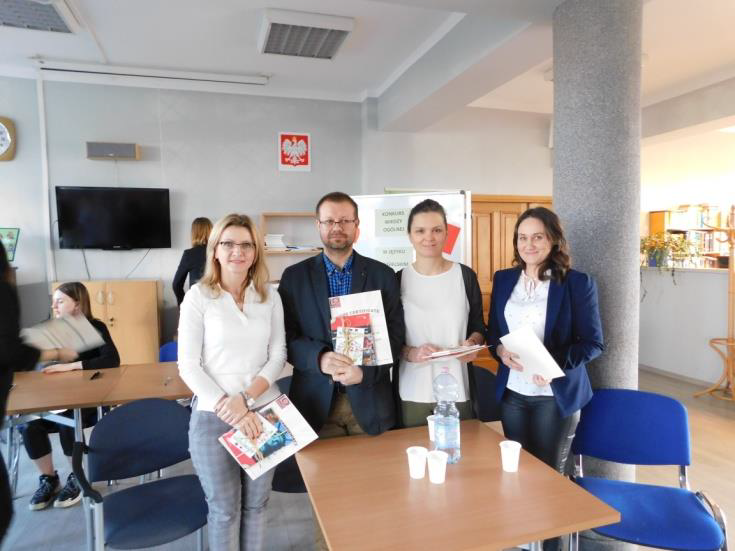 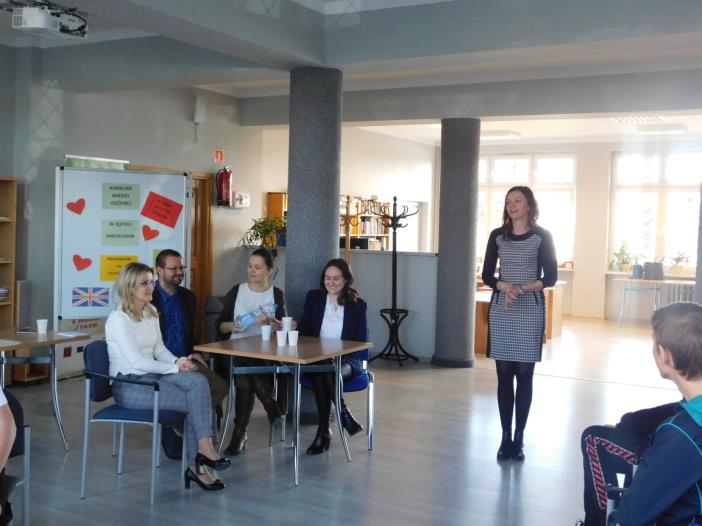 ORGANIZATOR: M. Kujawska
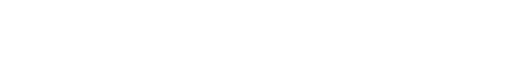 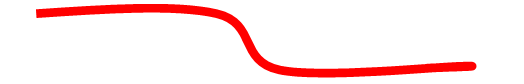 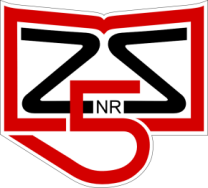 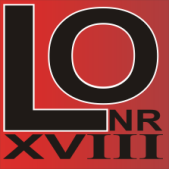 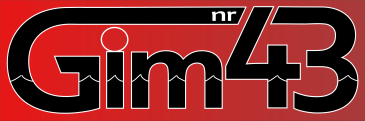 Konkurs Wiedzy o Wielkiej Brytanii - 10.03.2020 r.
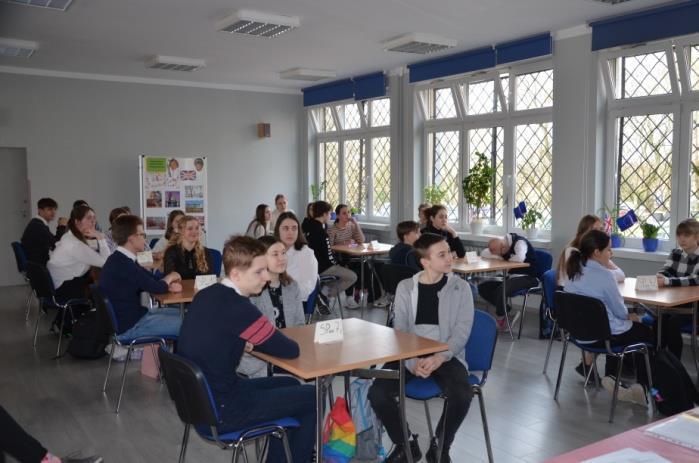 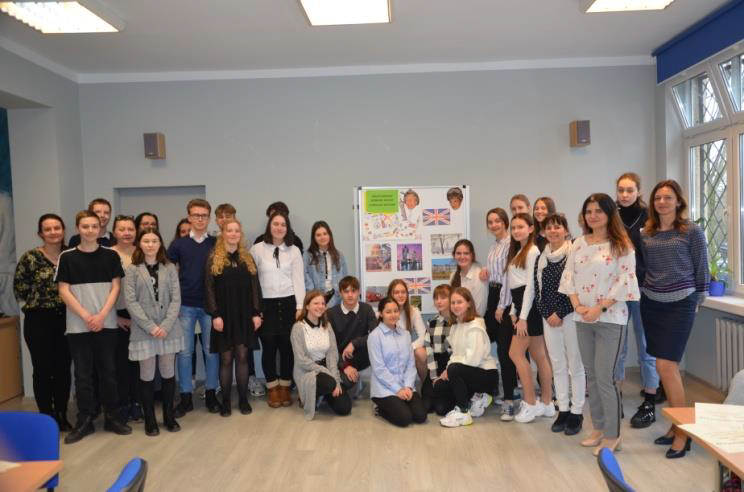 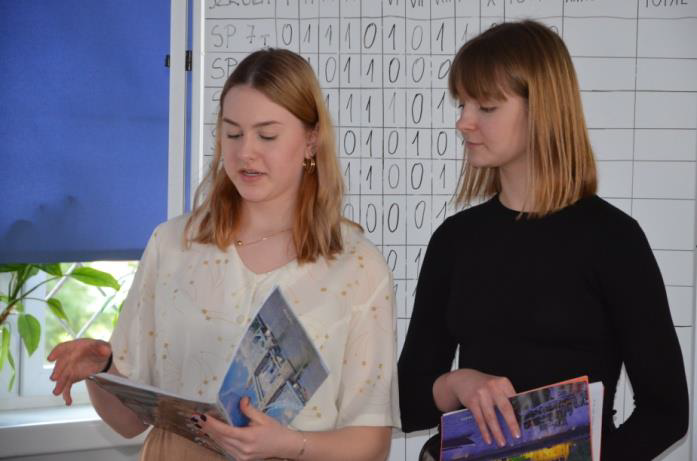 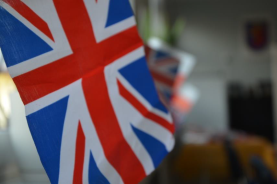 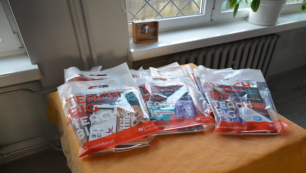 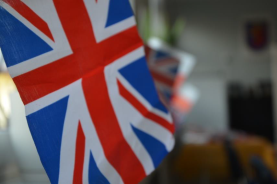 ORGANIZATOR: M. Kujawska                         
                       T. Kutałowska
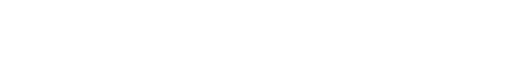 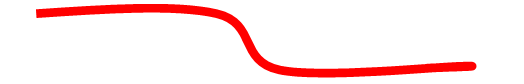 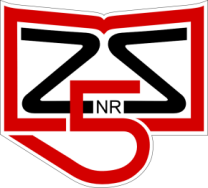 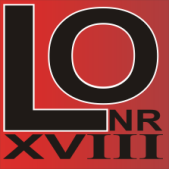 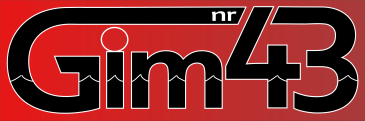 XVIII LO WICEMISTRZEM SZCZECINA W PIŁCE SIATKOWEJ W ROKU SZK. 2019/2020
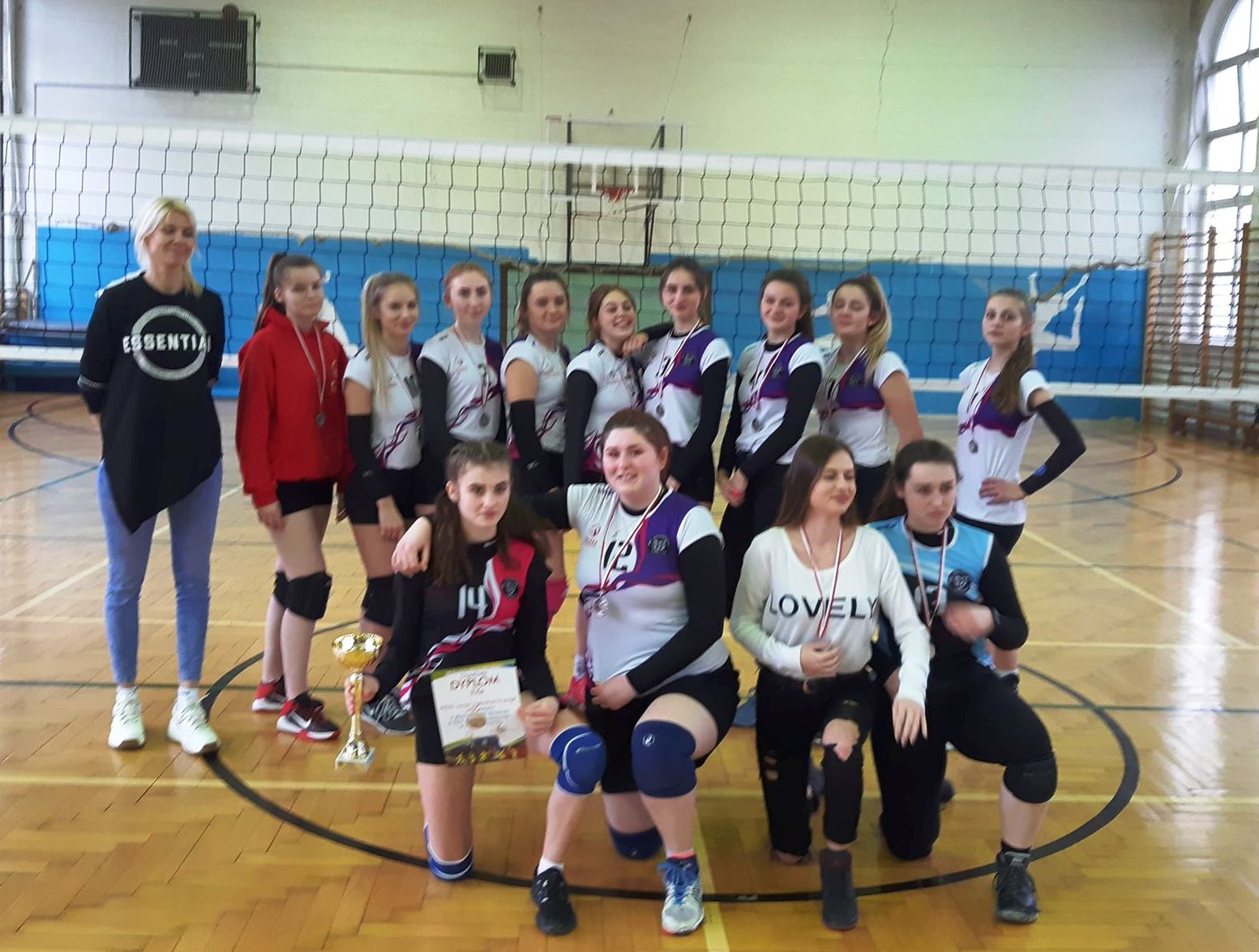 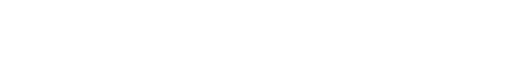 TRENER: Dorota Lach-Kowejsza,                    N. Gierżot
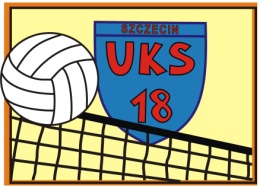 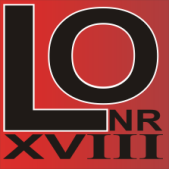 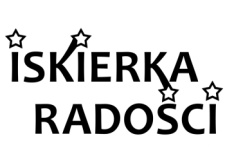 ZDALNY KONKURS WIEDZY O SPORCIE                        W ROKU SZK. 2019/2020
Drużyna  XVIII Liceum Ogólnokształcącego  w składzie :                                                                                                                         1. Daria Świst - kl. I ALO                                                                                                                                                                                               2. Wiktor Zajączkowski – kl. I AL                                                                                                                                                                   3. Daniel Pirecki – kl. – I ALO                                                                                                                                                                                  4. Dawid Majchrzak –kl. I ALO 
wywalczyła  zdobywając 79,5 pkt. V miejsce w Zdalnym Konkursie Wiedzy o Sporcie Szkół Ponadpodstawowych.                                                                                                                              
                            KLASYFIKACJA KOŃCOWA:
1.   LO II                   97  pkt. op. J. Lwow 
2.   ZSEE                  96  pkt.  op. M. Rudźko
3.   LO XIII 	 92  pkt.  op. J. Krzepota
4.   LO IV                 82  pkt.
5.   LO XVIII            79,5 pkt.
6.   ZCEMiP             77 pkt.
7.   ZS 4                    52 pkt.
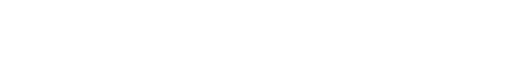 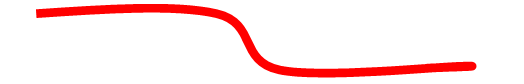 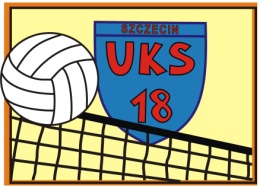 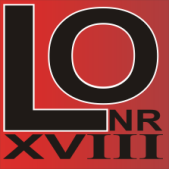 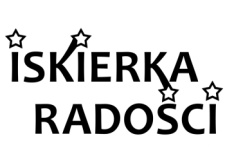 MSTRZOSTWA XVIII LO  W SIATKÓWCE PLAŻOWEJ W ROKU SZK. 2019/2020
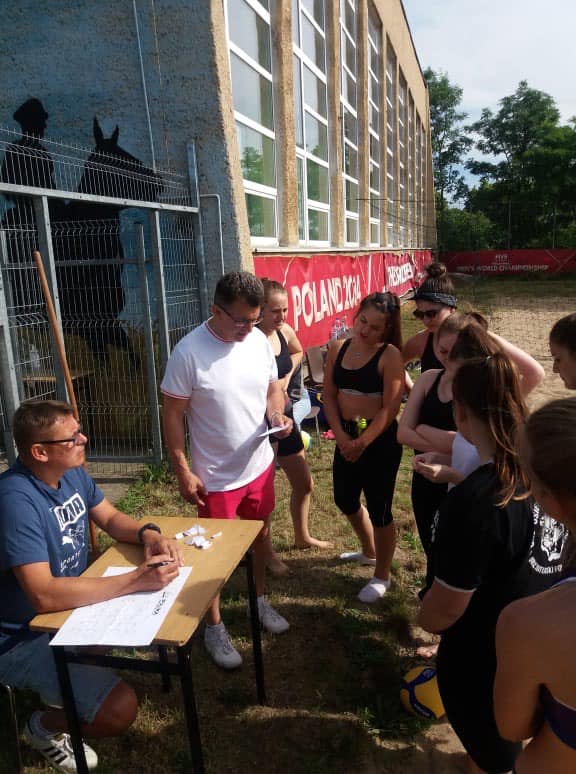 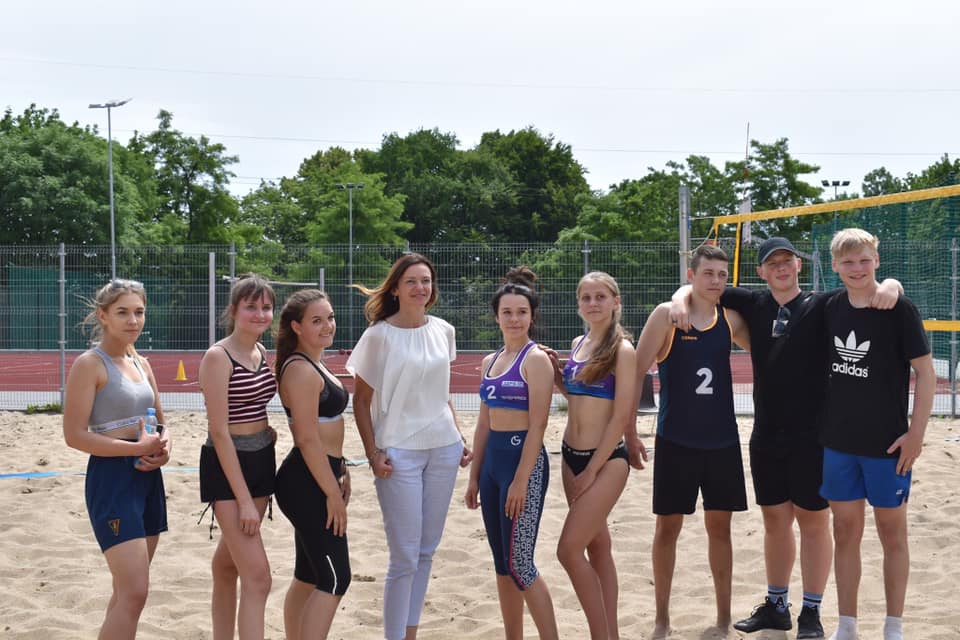 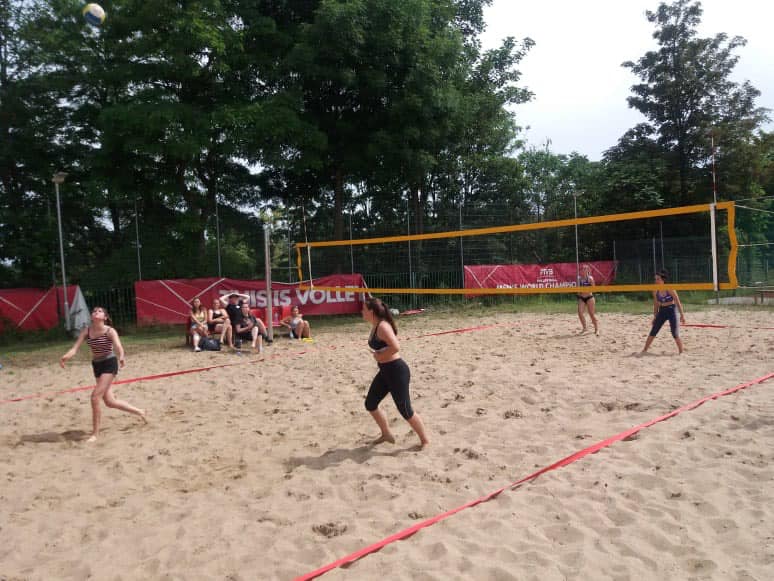 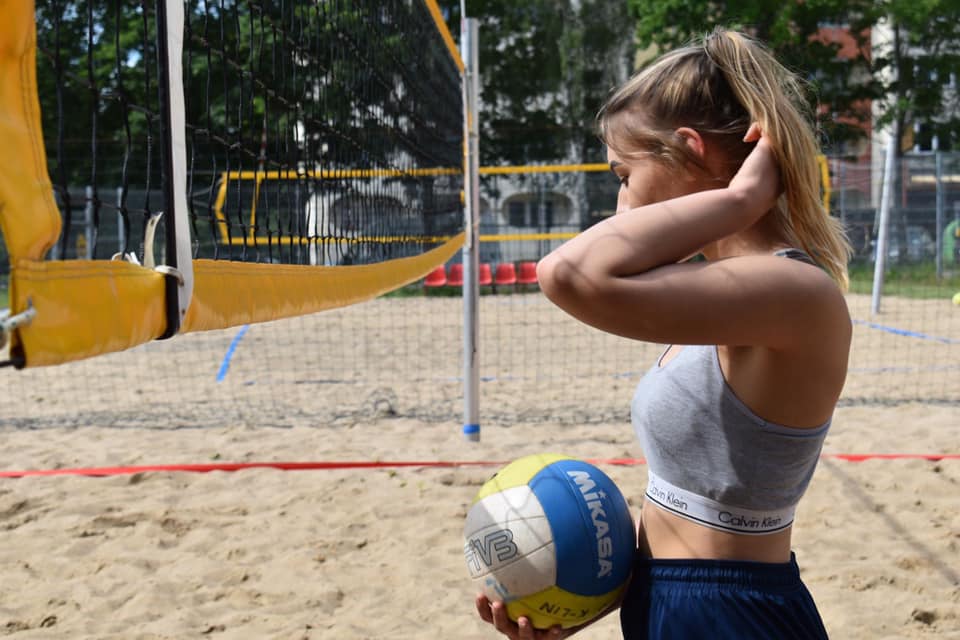 MISTRZYNIE  XVIII LO 
HANNA ĆWIKLIŃSKA KL. IIALO
GABRIELA TYSZKO KLASA IALO
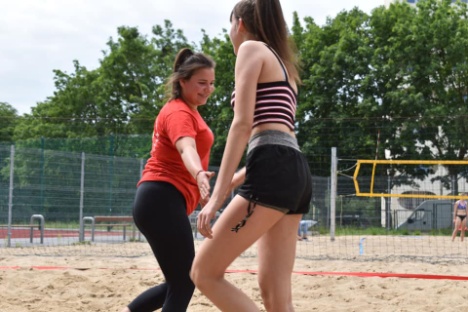 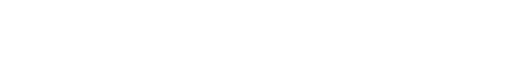 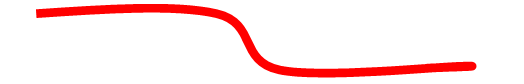 ORGANIZACJA: Kowejsza  Family and M. Żylik
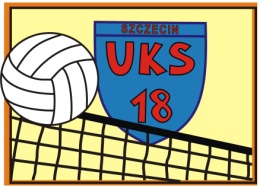 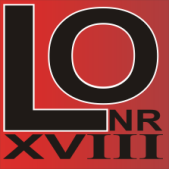 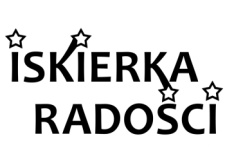 III MIEJSCE  
                            WE WSPÓŁZAWODNICTWIE SPORTOWYM SZKÓŁ    
                               PONADPODSTAWOWYCH DZIEWCZĄT 
                              W ROKU SZKOLNYM  2019/2020
P.SIATKOWA – D. Lach – Kowejsza, N.Gierżot – 23 PKT
                 P.NOŻNA- T. Franczak – 14 PKT
              KOSZYKÓWKA – M.Żylik – 13 PKT
 TENIS STOŁOWY- U. RACIBORSKA- 7 6PKT
                        LA – U. RACIBORSKA -9 PKT
                       RAZEM – 69 PKT
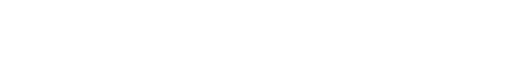 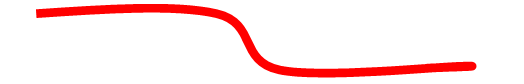 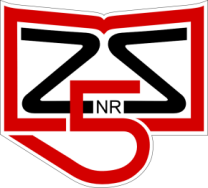 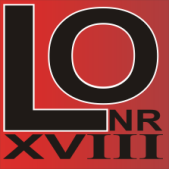 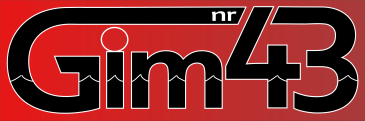 KLASYFIKACJA GENERALNA